Progress with Beam
Ralph Assmann
				LMC, 30.6.2010

For the coordination team:
Week 26: Mike Lamont, Ralph Assmann
Week 25: Oliver Bruening, Joerg Wenninger
Acknowledgements to EIC’s, Operators, System Experts, …
6/30/10
LHC status
Main Progress
Collimation setup and MP qualification for nominal bunch intensity completed. Settings into sequence.
Machine setup for July/August configuration:
Squeeze with separated beams to b* = 3.5 m
Beta beat measurements
100 mrad crossing angle in IR1 and IR5
Transverse damper for beam stabilization up to 3.5 TeV
Reduction of chromaticity during ramp (measurements)
Four physics fills with nominal bunch intensity:
New step up in instantaneous luminosity: 7-8 × 1029 cm-2 s-1.
Approaching the 100 nb-1 earlier than promised.
Working on characterizing interesting loss features.
6/30/10
LHC status
Collimation and Machine Protection
6/30/10
LHC status
High Intensity Collimation Setup for 3.5 TeV
Orbit and optics are different for 3.5 TeV and physics conditions, compared to injection. This requires a new beam-based collimation setup.
Setup at 3.5 TeV involves 76 collimators, covering the two beams and x, y, skew and off-mentum phase space.
Tertiary collimators have to be set up for three conditions due to change of setup in experimental areas (squeeze, separation, crossing angle, …).
Had to perform 108 collimator setups at 3.5 TeV. 
Each setup takes 15 min  27 hours of beam time at 3.5 TeV required.
Reduced by factor 2 by doing both beams in parallel. 
Losses of time due to beam efficiency. Several beam dumps due to loss of 0.1% of intensity, when touching halo.
In the end took ~30 h of beam time with single bunch of 1e11 p at 3.5 TeV. Time distributed over 10 days with ~1 collimation shift per day.
Finally, setup of smooth ramp functions including interlock thresholds.
4
LHC Collimation team
Collimation Setting Overview(in terms of b beam size, status 25.6.2010)
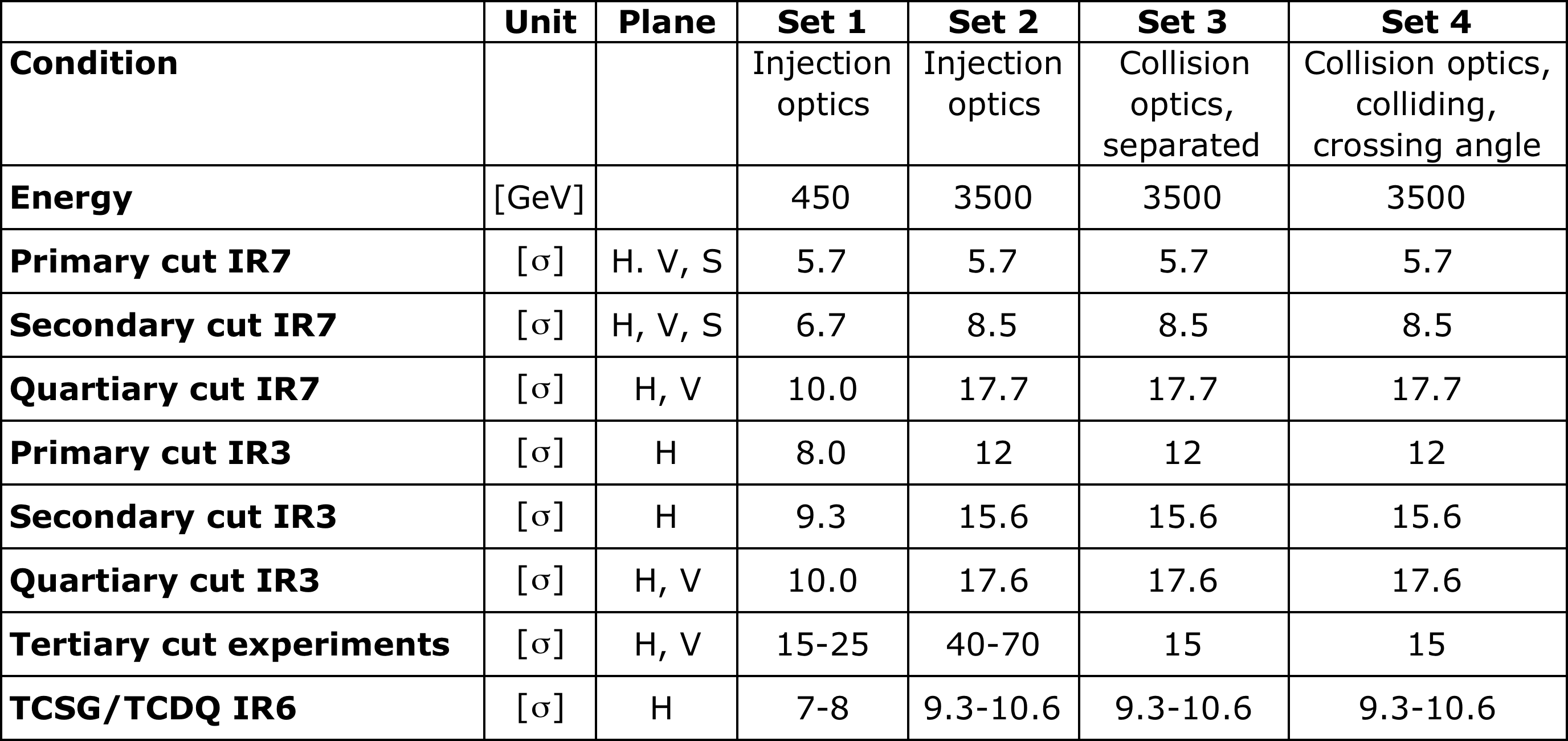 Last campaign established the collimation settings for set 2, 3 and 4!
Ramp functions move smoothly from set 1 to set 2 during energy ramp!
5
LHC Collimation team
Qualification of Collimation Setup(3.5 TeV, squeezed, separated, 18.6.2010)
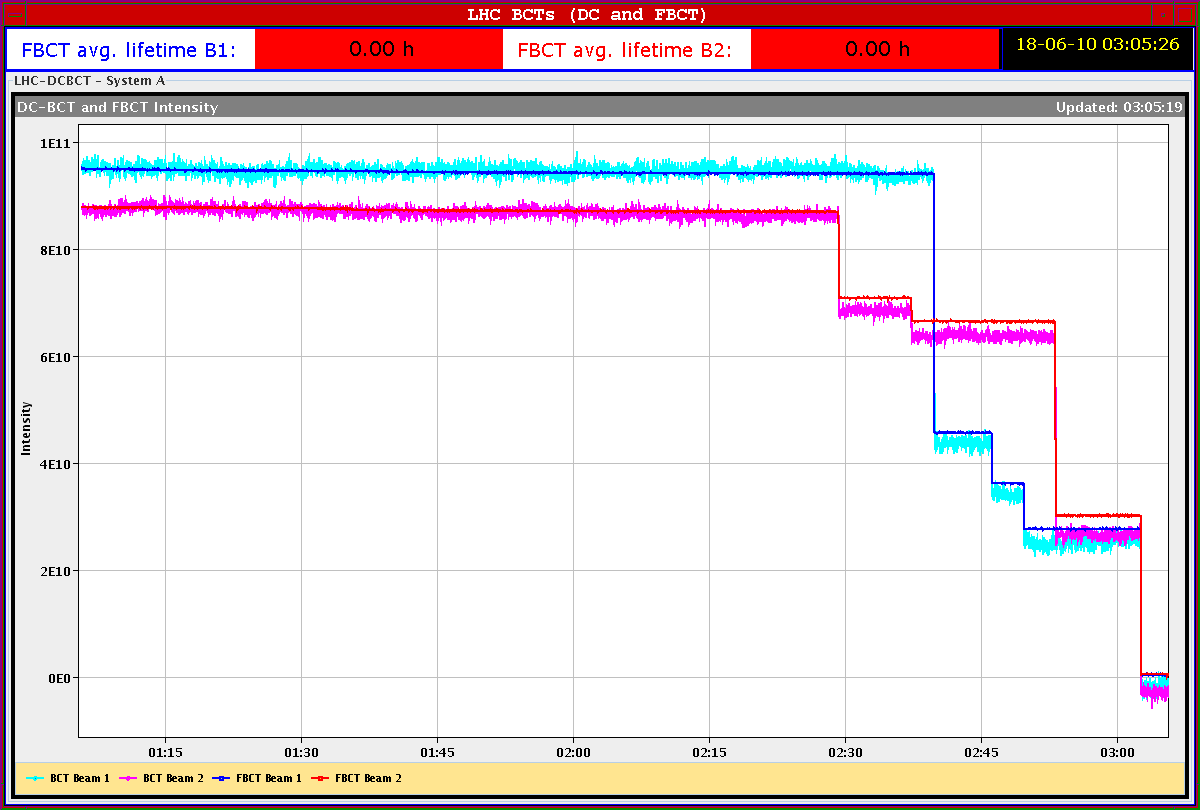 Beam 1
vertical
Beam 2
vertical
Beam 2
horizontal
Qualification by provoking rapid beam losses on 1/3 resonances and by changing RF frequency (beam momentum)
Beam Intensity [p]
Beam 1
horizontal
Beam 1 & 2
off-momentum
30 min
6
LHC Collimation team
Example of Achieved Collimation Performance (Beam 1, Vertical Plane, 1.3s)
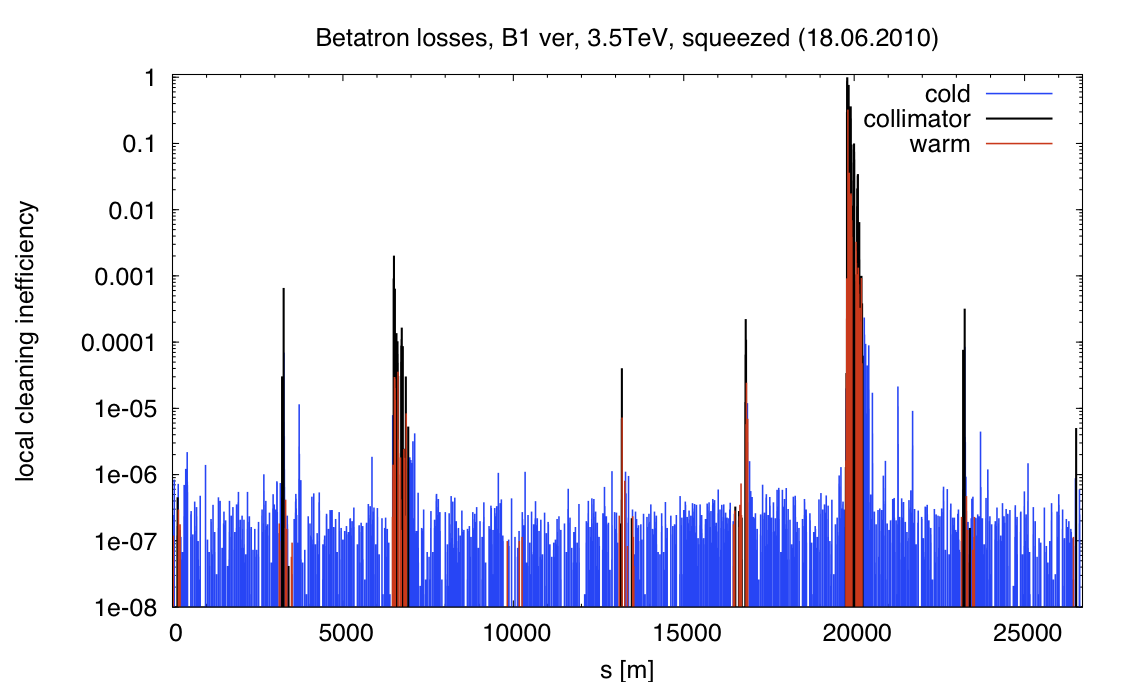 factor 10,000 cleaning to SC arc magnets
Betatron
Off-momentum
TCT
TCT
Dump
TCT
TCT
7
LHC Collimation team
Zoom into Betatron Cleaning Region (Beam 1, Vertical Plane, 1.3s)
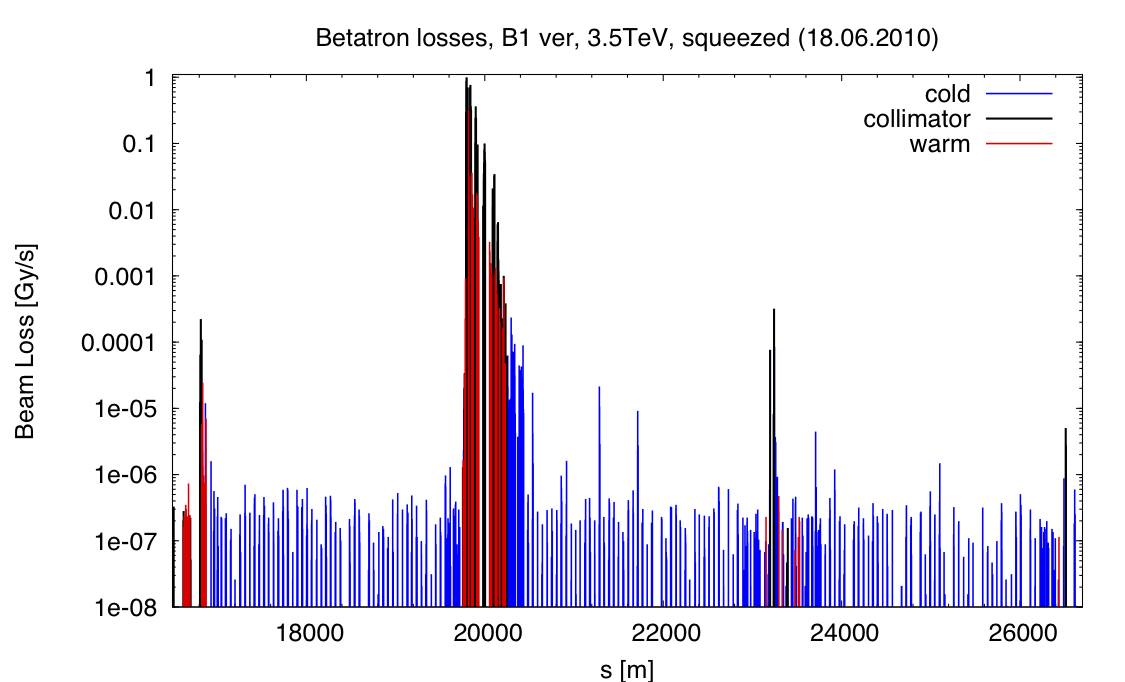 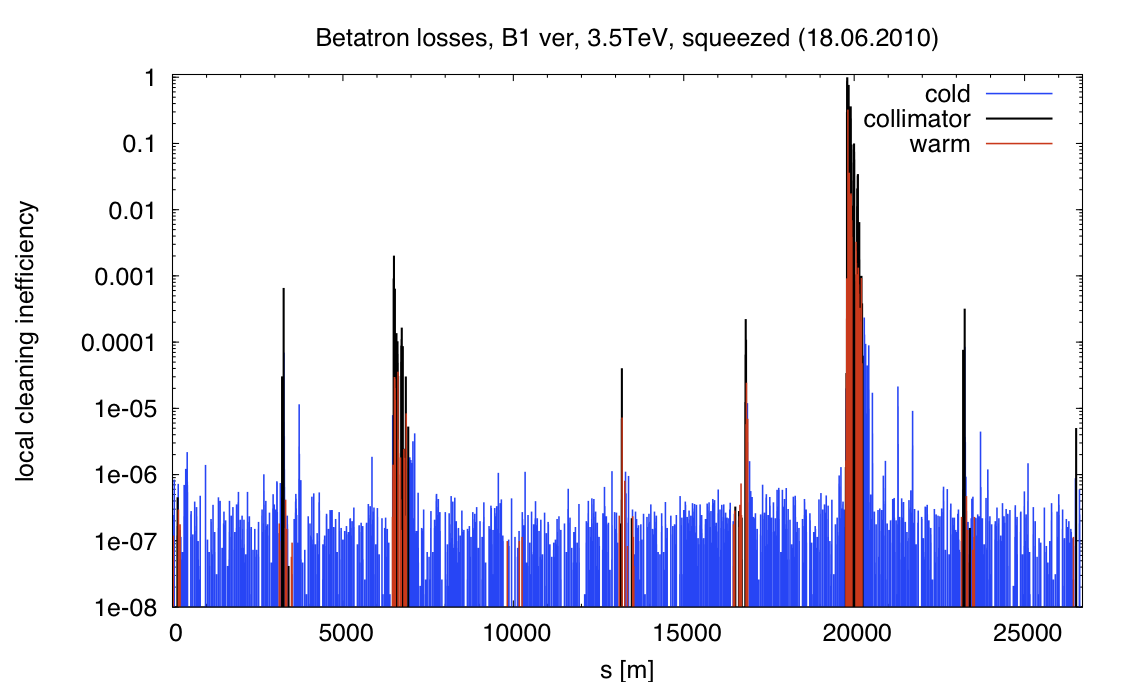 Expected loss locations in IR7 dispersion suppressor
Dump
TCT
8
LHC Collimation team
Beam Dump Qualification 3.5 TeV
Brennan et al
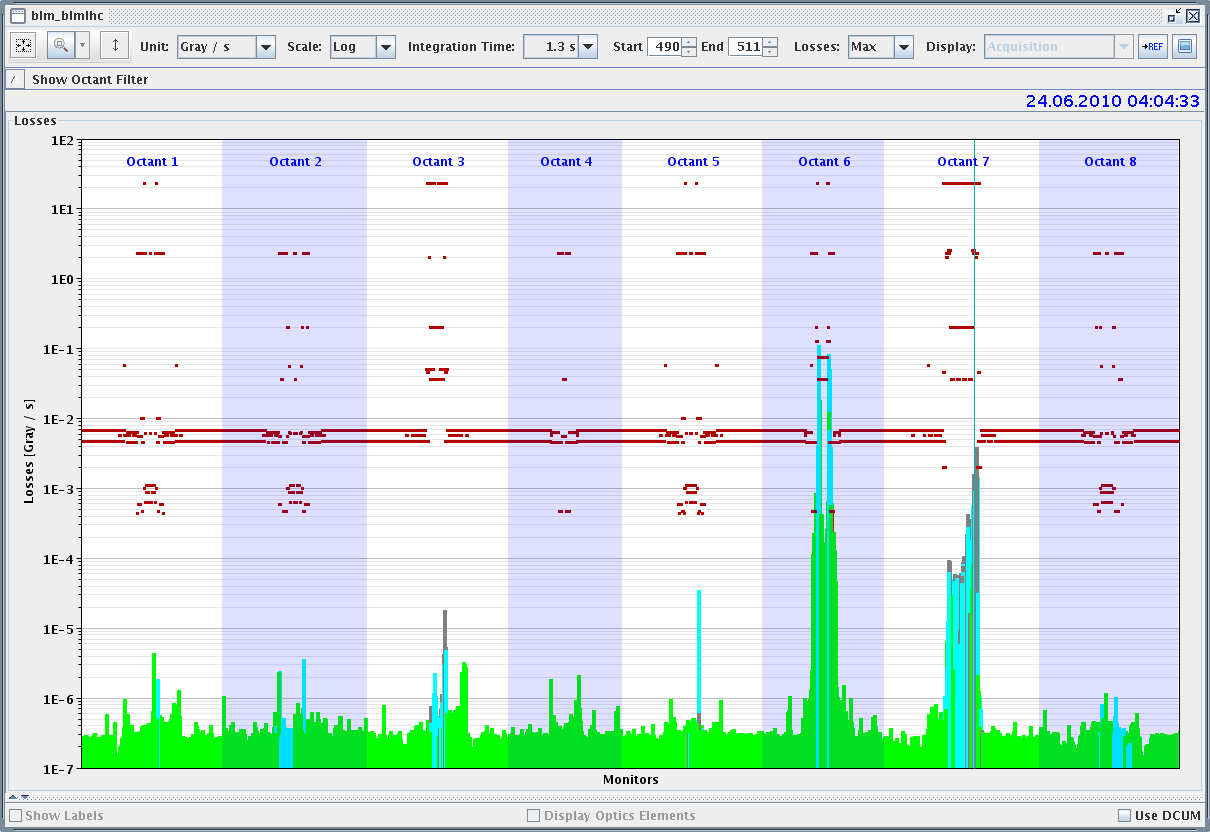 Dump
Betatron
TCT
Off-momentum
6/30/10
LHC status
Beam Dump Qualification 450 GeV
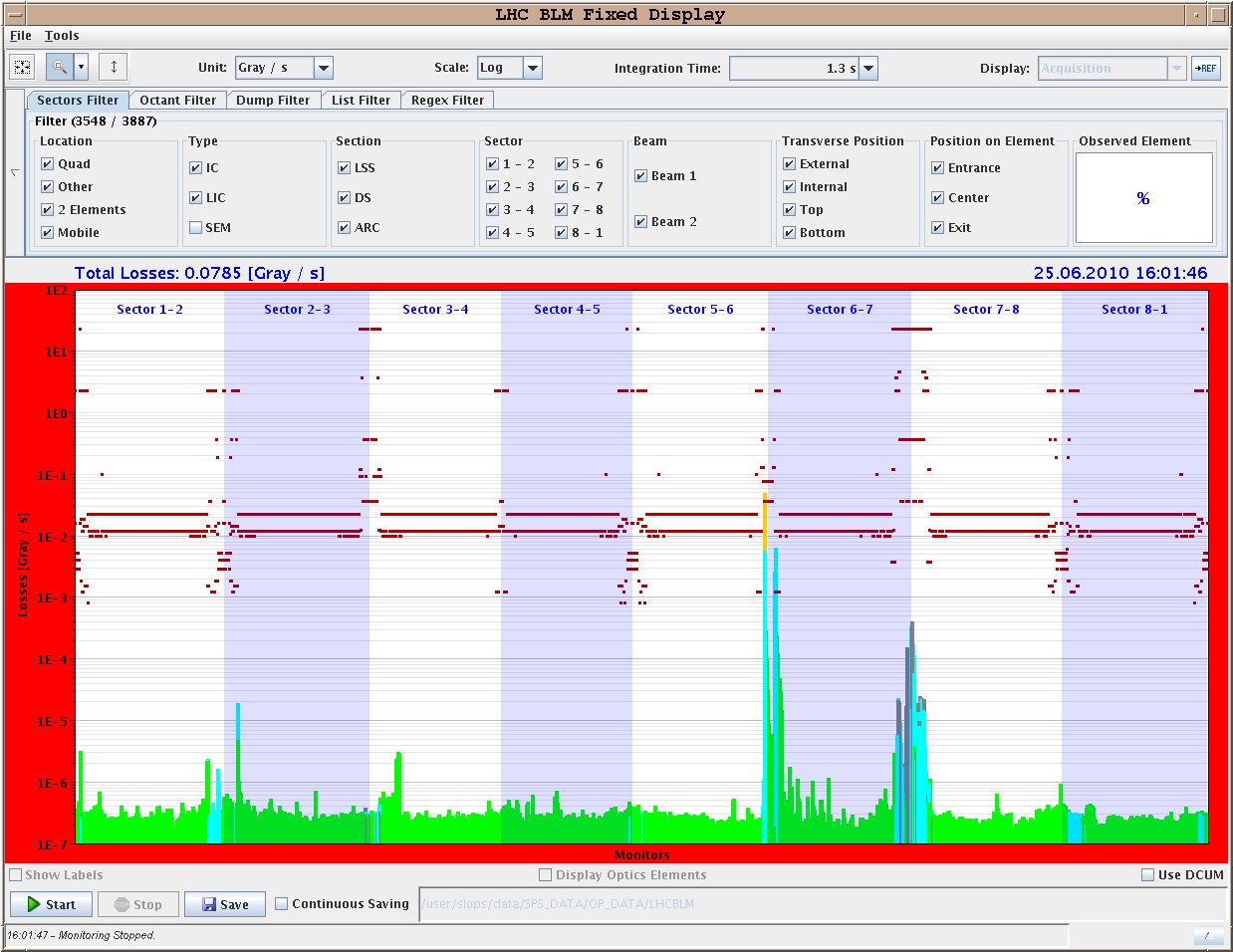 Dump
Betatron
Off-momentum
6/30/10
LHC status
Roman Pot Calibration with 450 GeV Beam
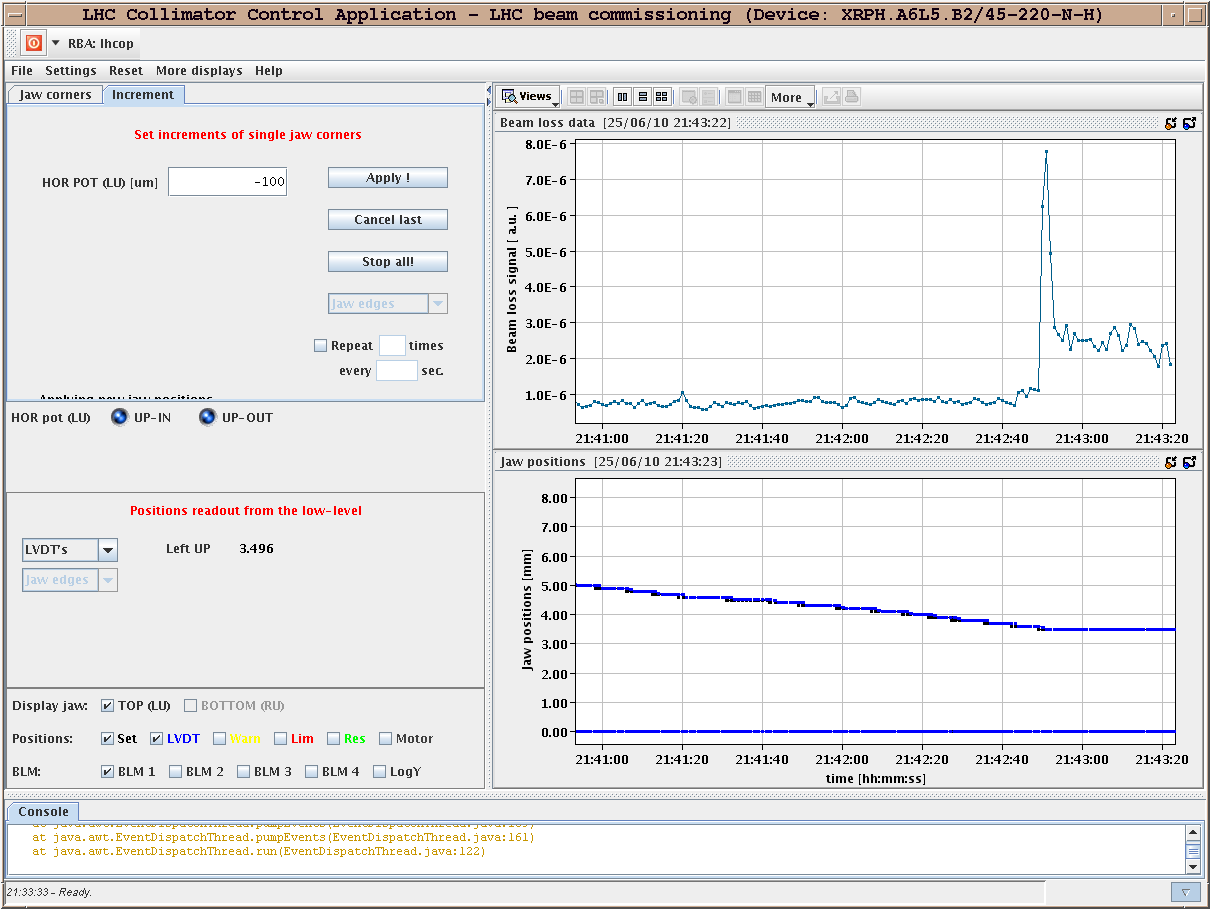 6/30/10
LHC status
Machine Setup for Summer
6/30/10
LHC status
Chromaticity Measurement: New Fitter
R. Steinhagen et al
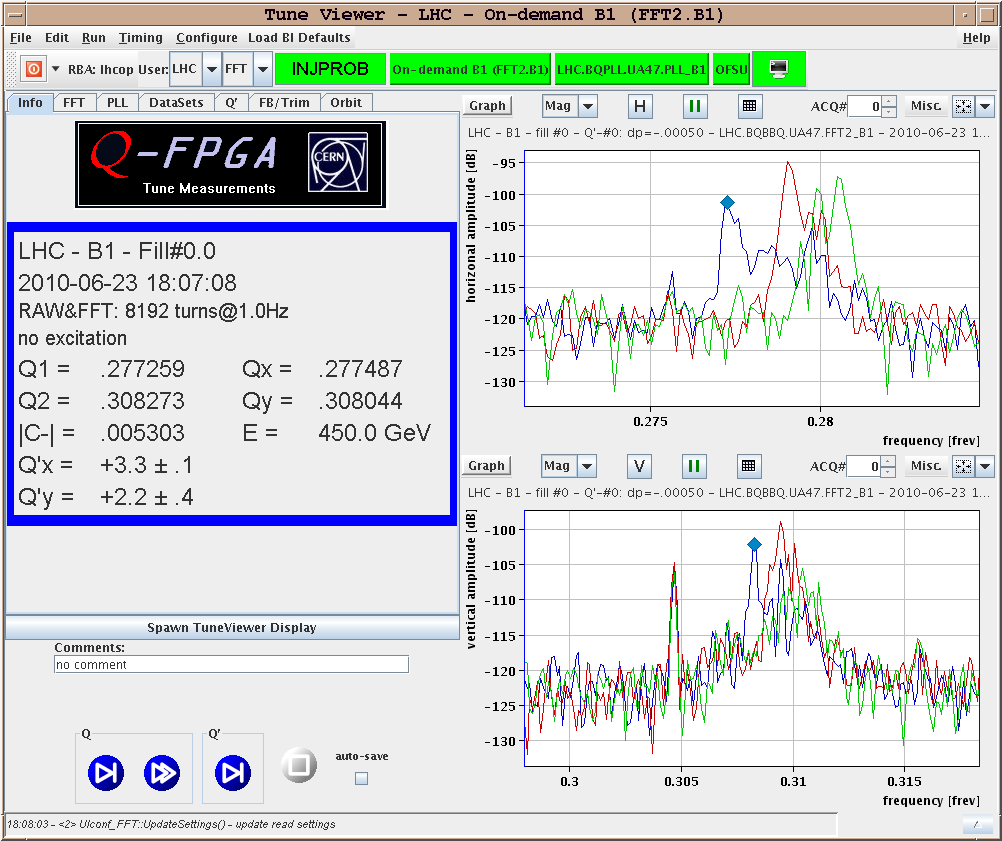 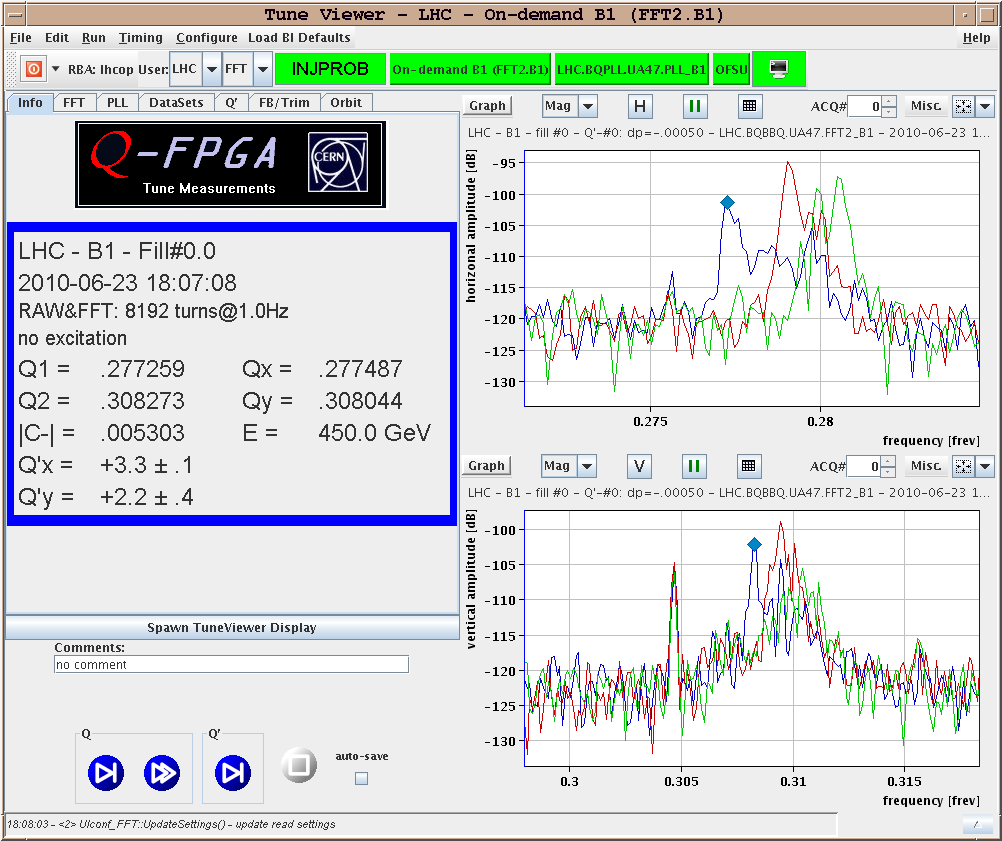 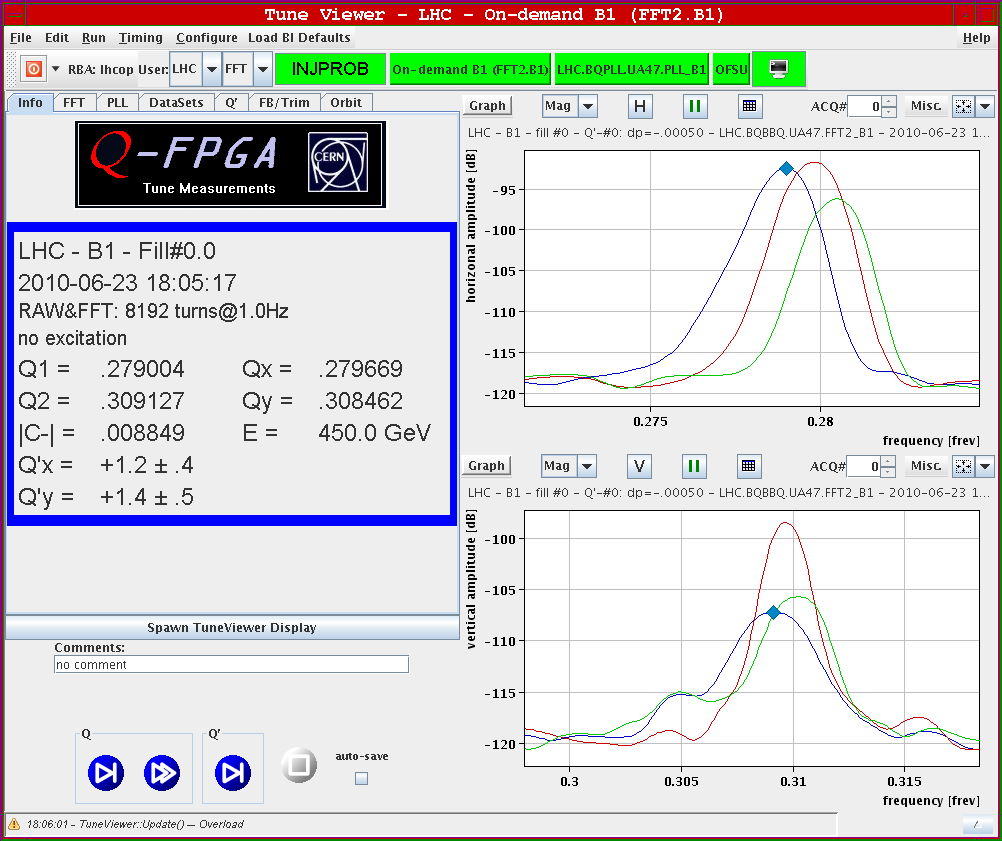 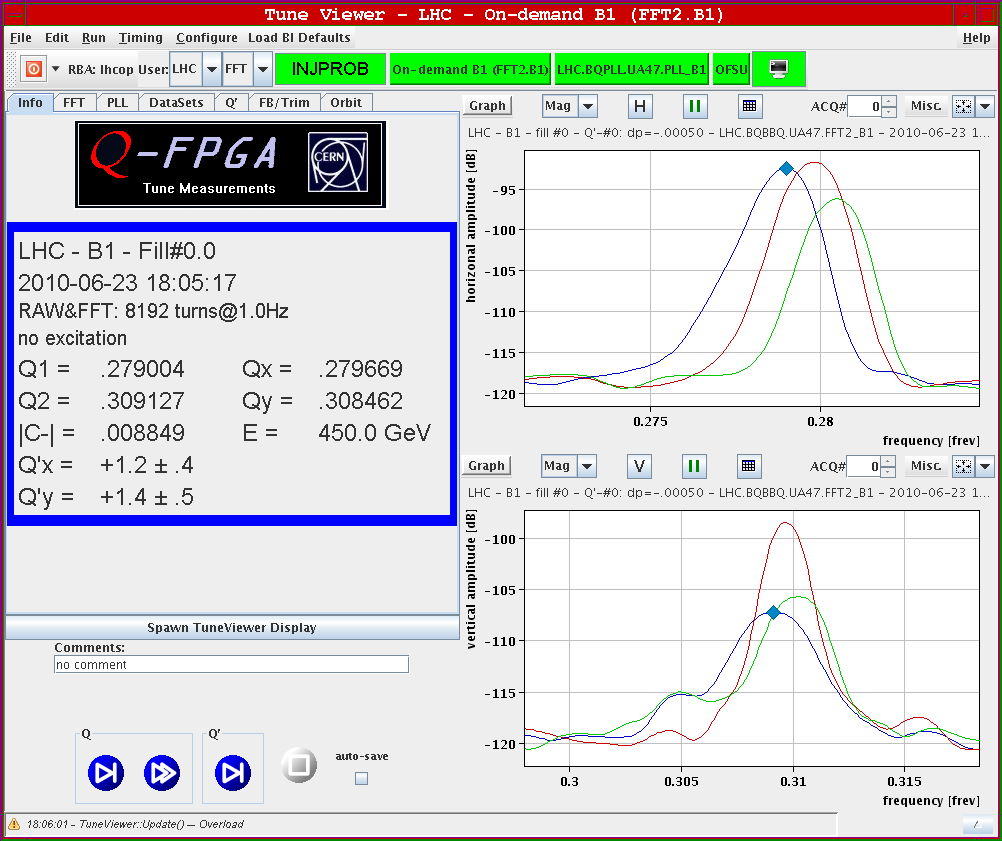 6/30/10
LHC status
Chromaticity Measurement During Ramp
R. Steinhagen et al
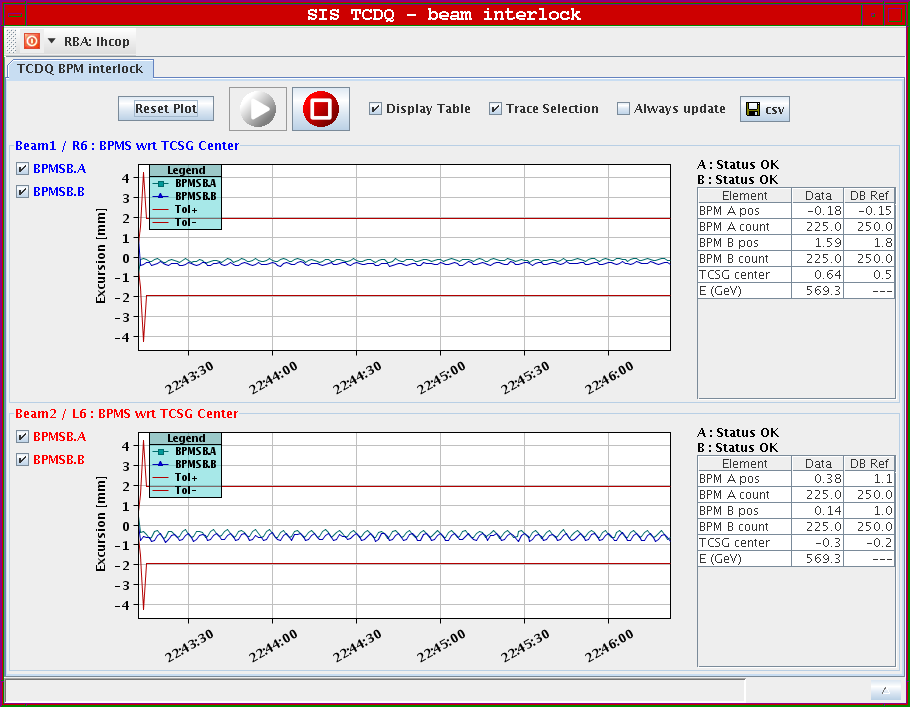  BPM modulation versus time as RF frequency is modulated
6/30/10
LHC status
Chromaticity in Ramp: B1
R. Steinhagen et al
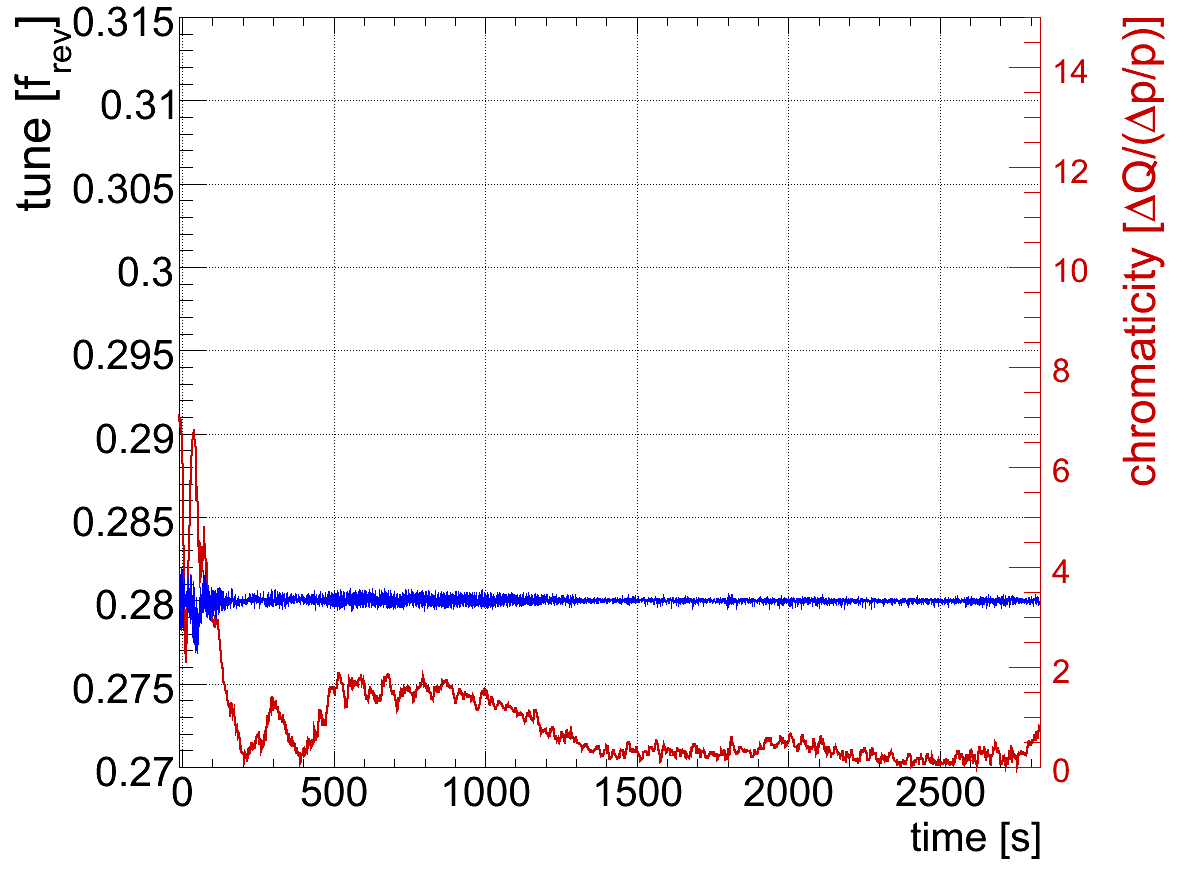 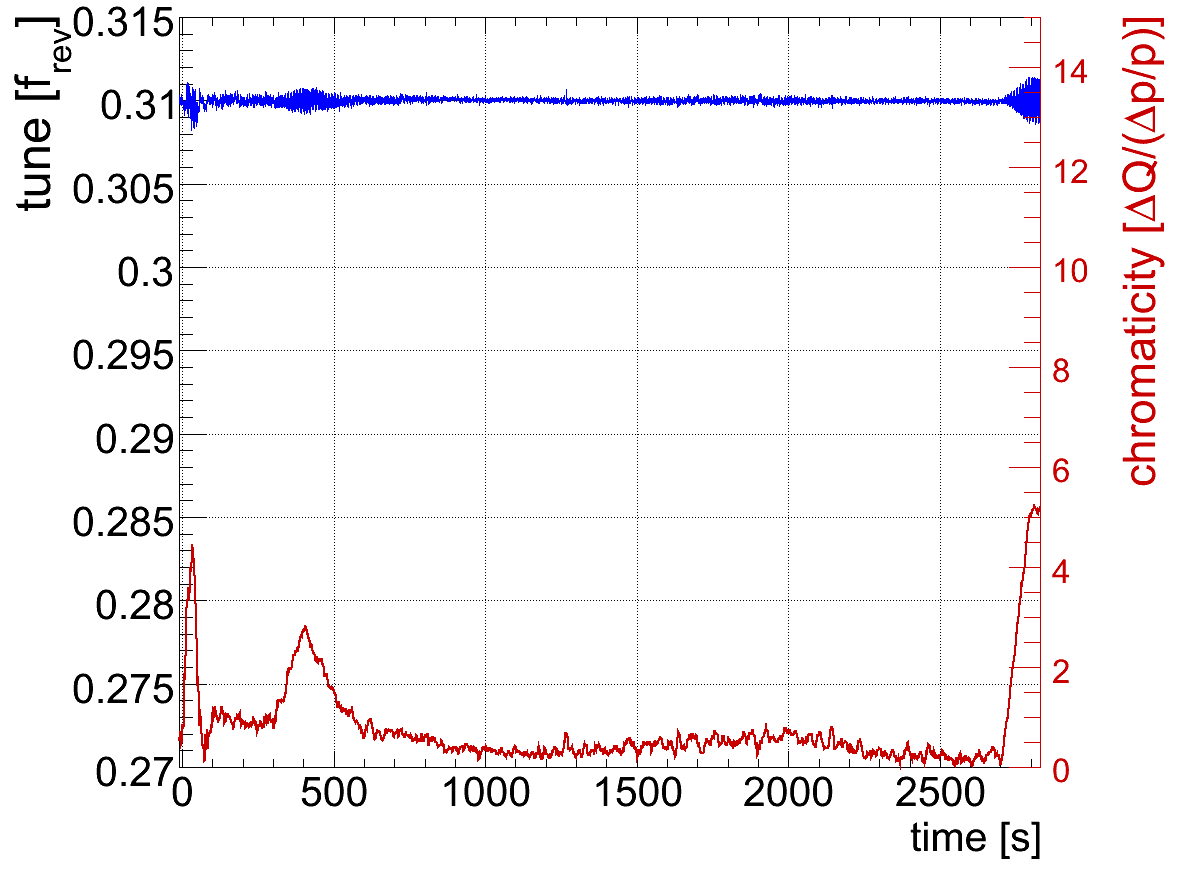 H: 0  6.5
V: 0  5
Stabilized with transverse damper
June 24th
6/30/10
LHC status
Chromaticity in Ramp: B2
R. Steinhagen et al
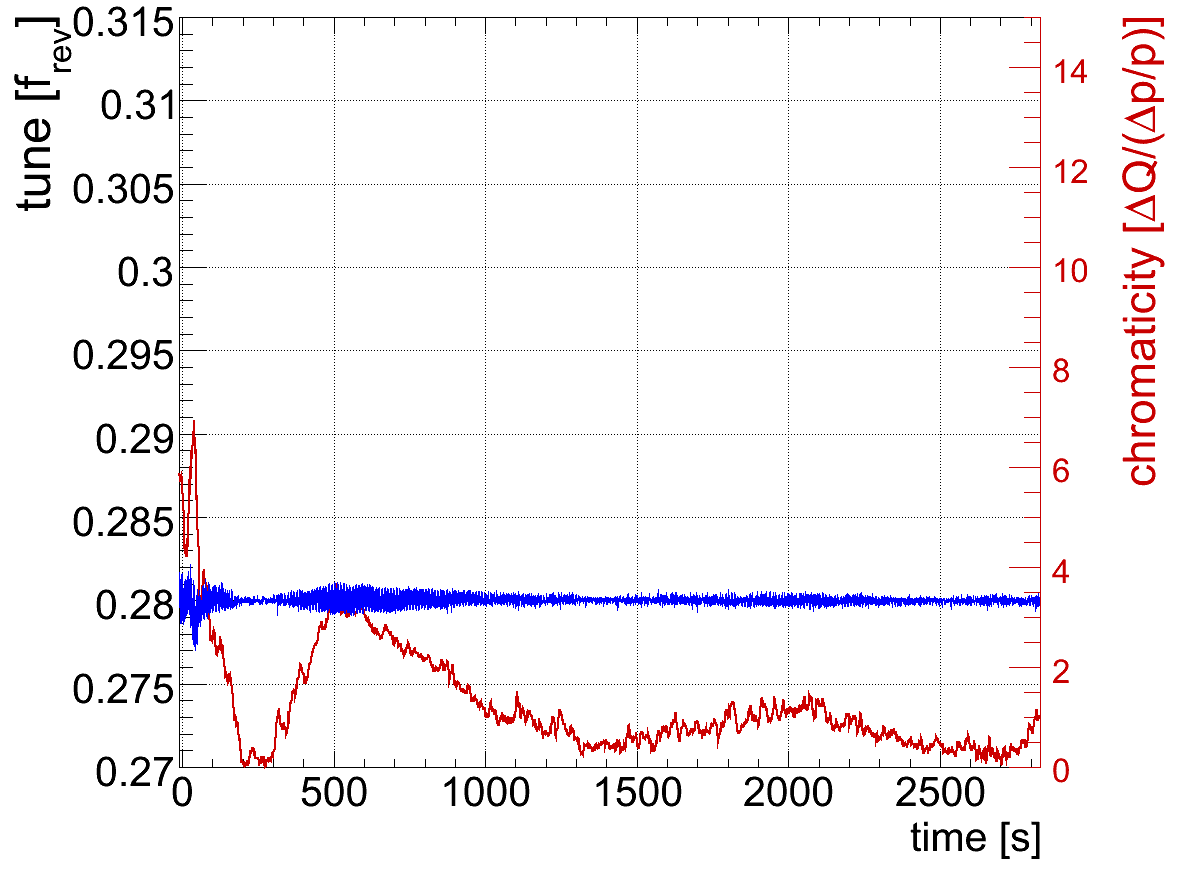 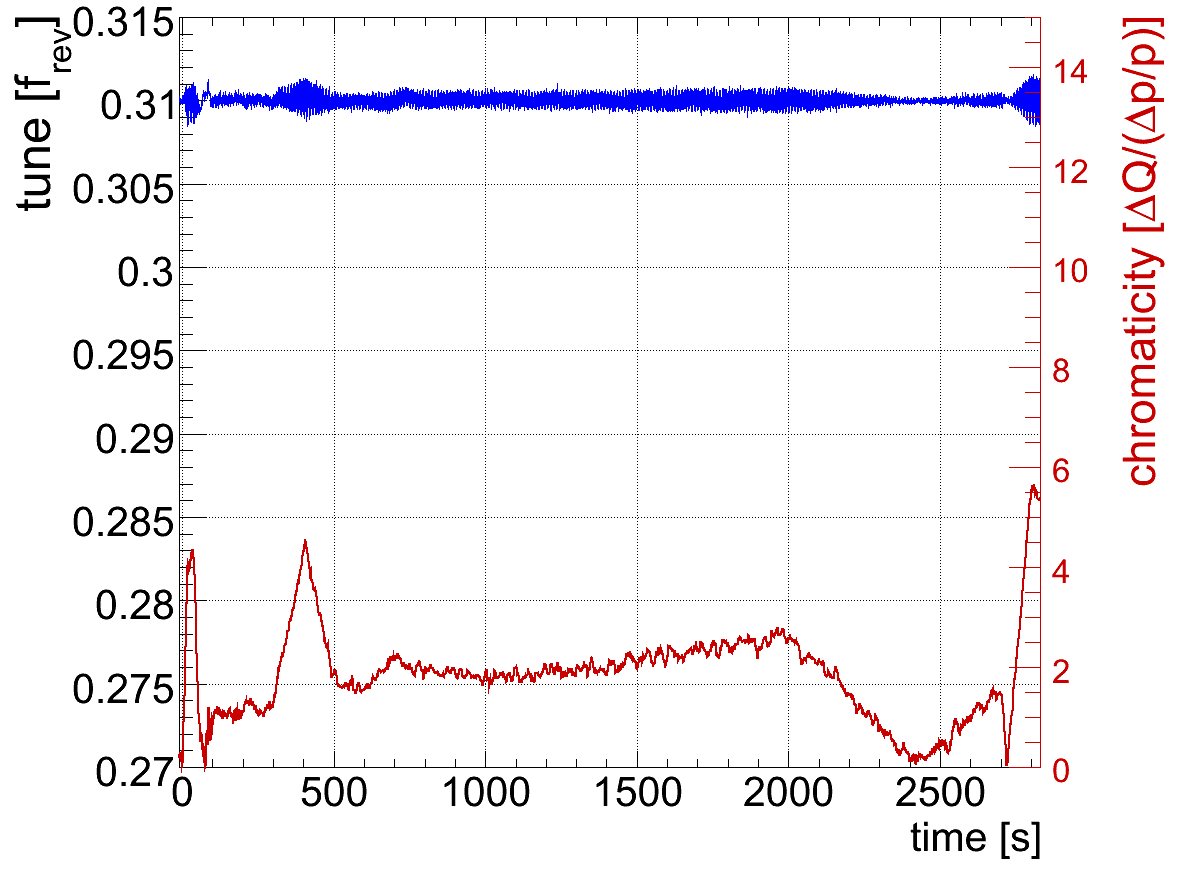 H: 0  7
V: 0  5.5
Stabilized with transverse damper
June 24th
6/30/10
LHC status
Beta Beat (Rogelio Tomas Garcia et al)
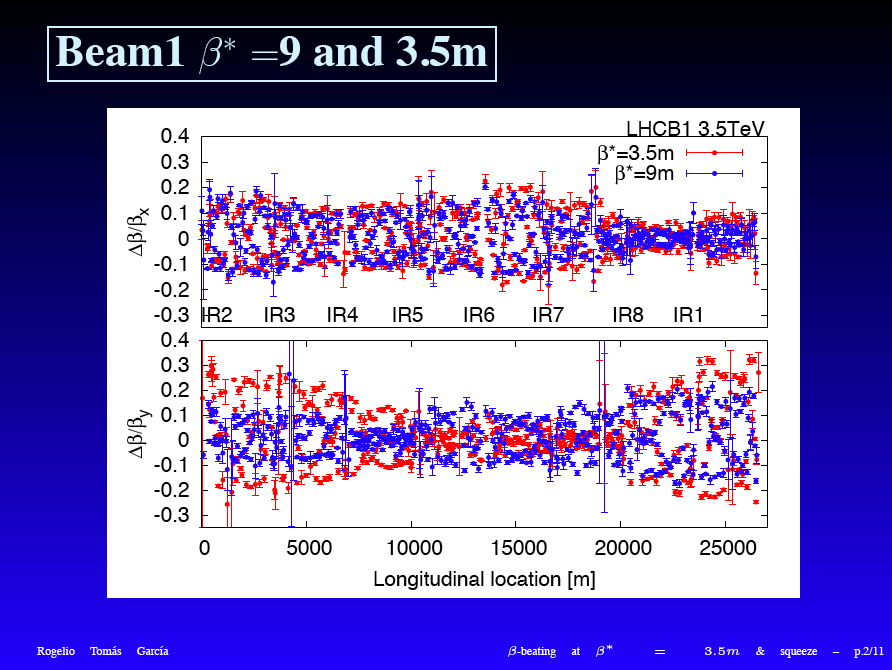 6/30/10
LHC status
Beta Beat (Rogelio Tomas Garcia et al)
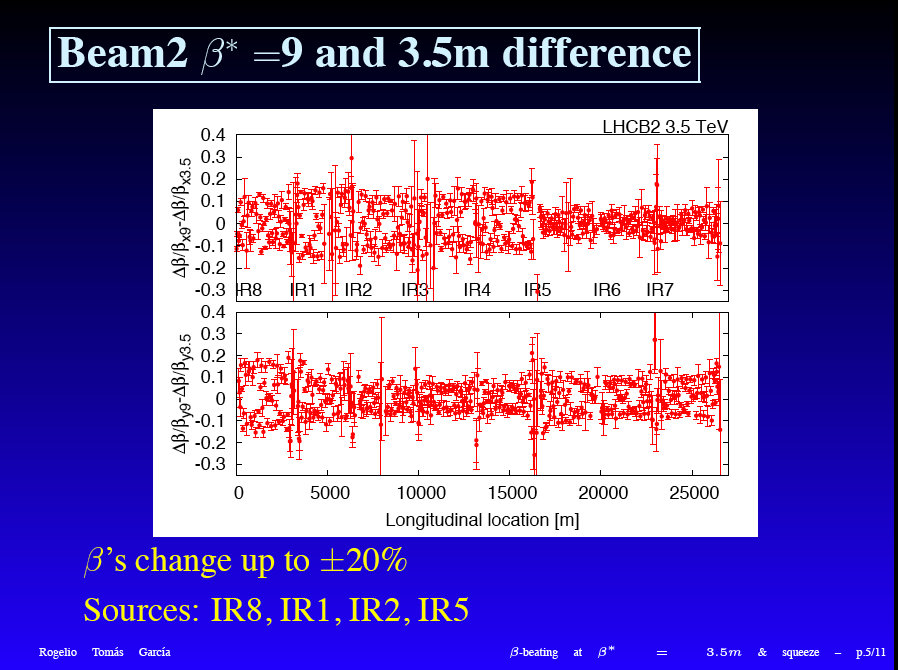 6/30/10
LHC status
Beta Beat (Rogelio Tomas Garcia et al)
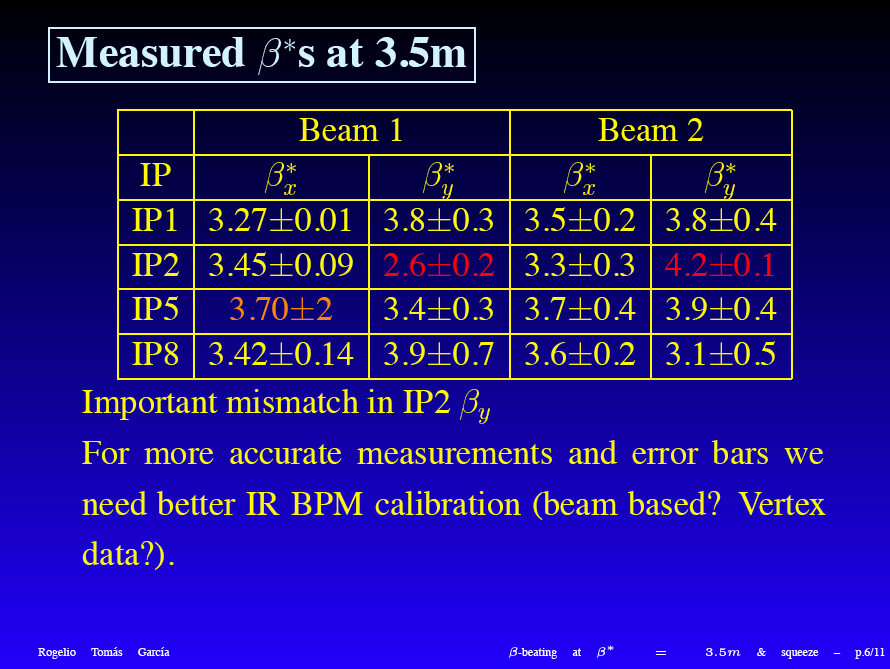 6/30/10
LHC status
Beta Beat  (Rogelio Tomas Garcia et al)
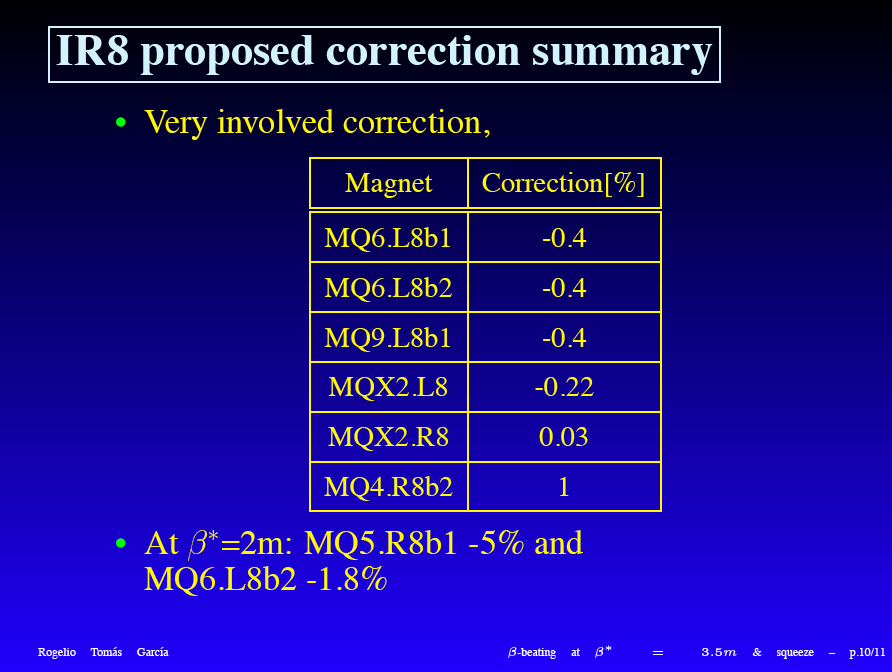 6/30/10
LHC status
Physics with Nominal Bunches
6/30/10
LHC status
1st Physics Fill Nominal Bunches: Lifetime
~ 3 × 1011 p per beam
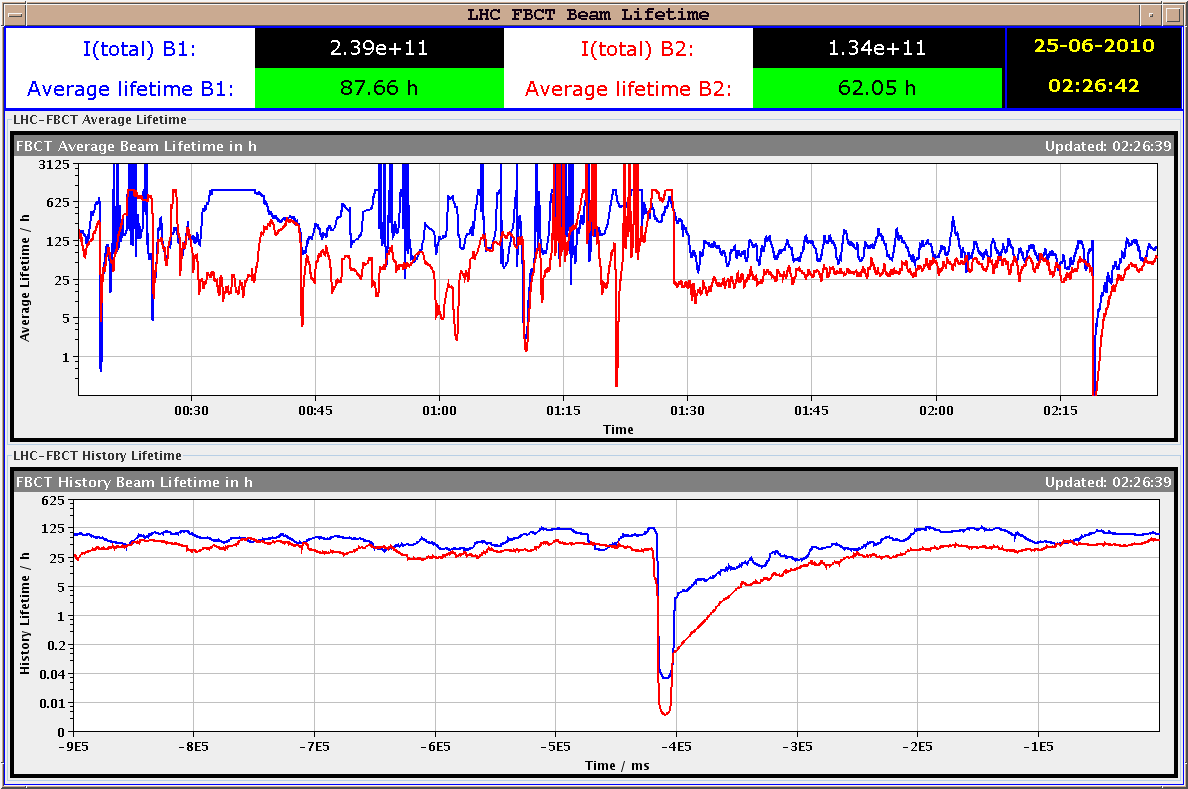 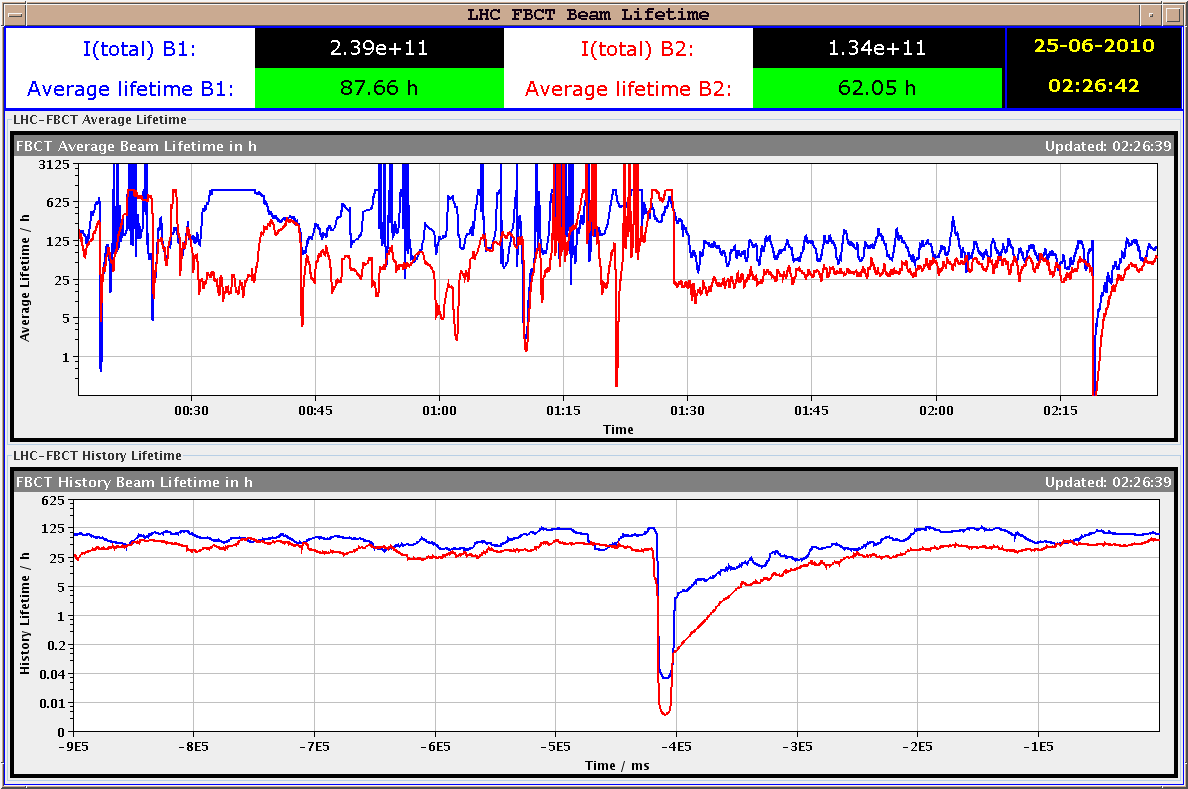 Start of collisions
Sudden loss
~ 45 min
June 25
6/30/10
LHC status
Scanning point 8 – vertical plane
M. Lamont
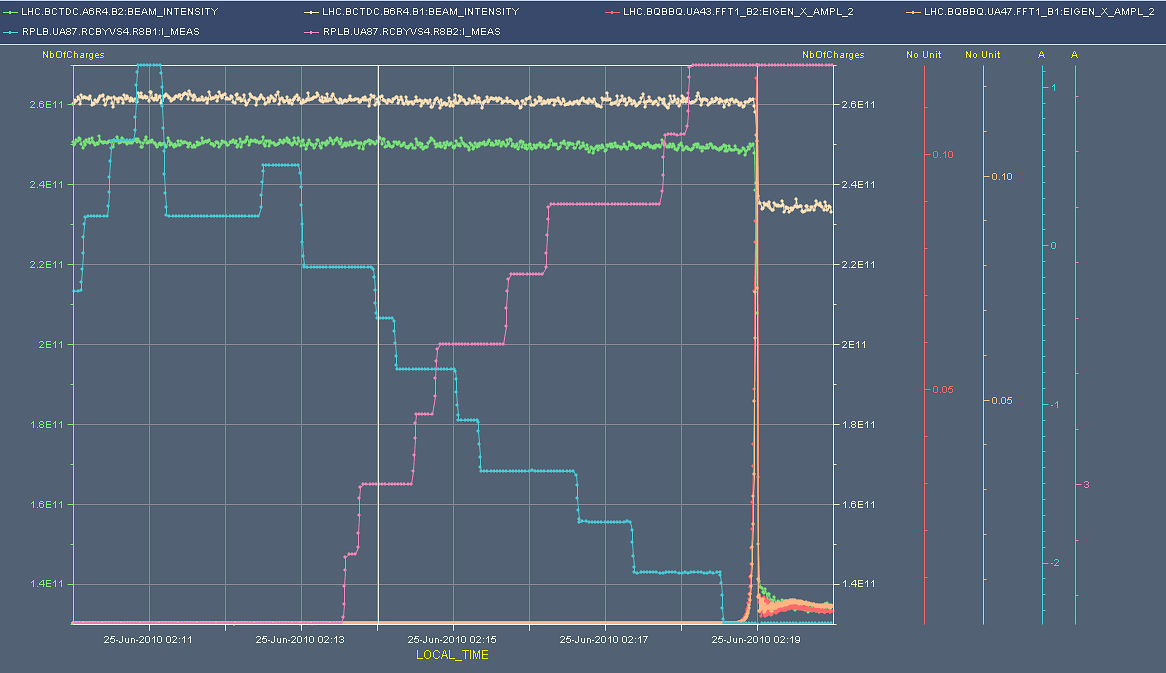 ~ 3 × 1011 p per beam
tune amplitude
25-6-2010
3b collisions
Tune amplitude - zoom
M. Lamont
beam intensities
~ 3 × 1011 p per beam
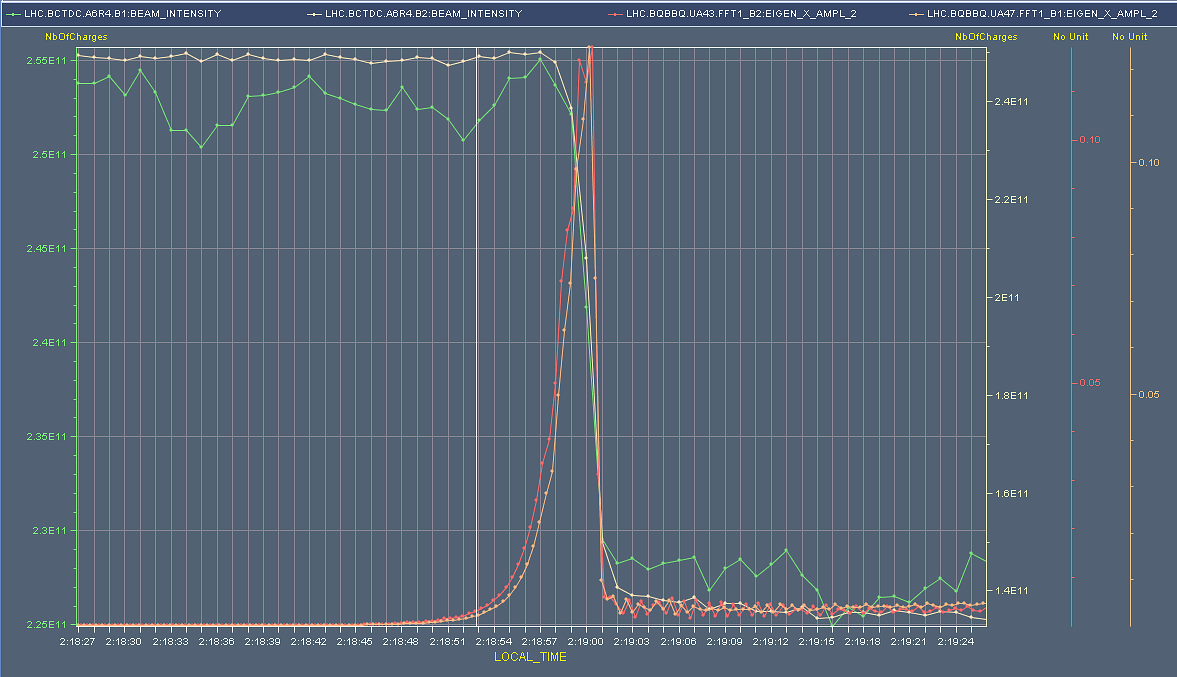 25-6-2010
3b collisions
Bunch currents – beam 2
M. Lamont
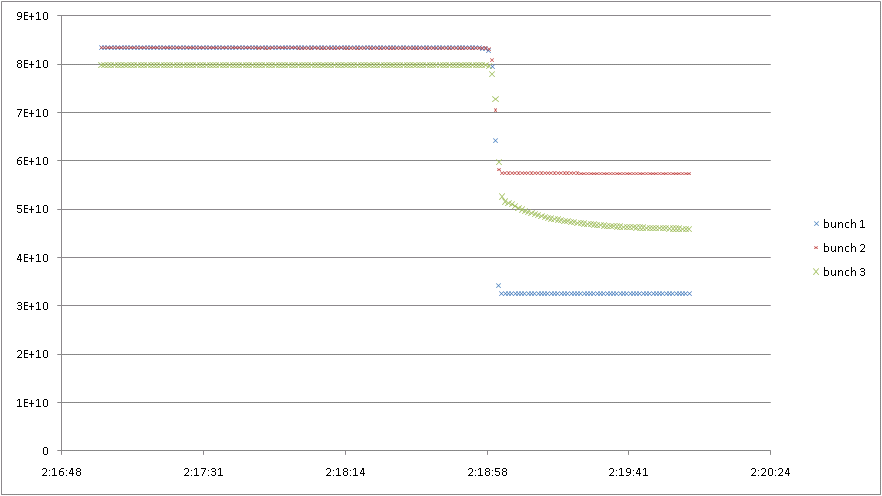 ~ 3 × 1011 p per beam
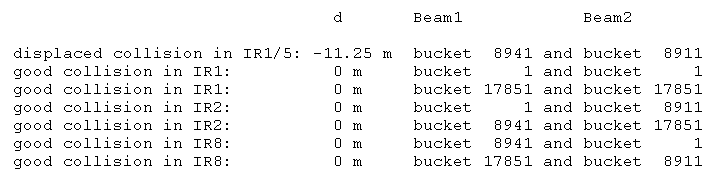 25-6-2010
3b collisions
2nd Physics Fill Nominal Bunches: Intensity
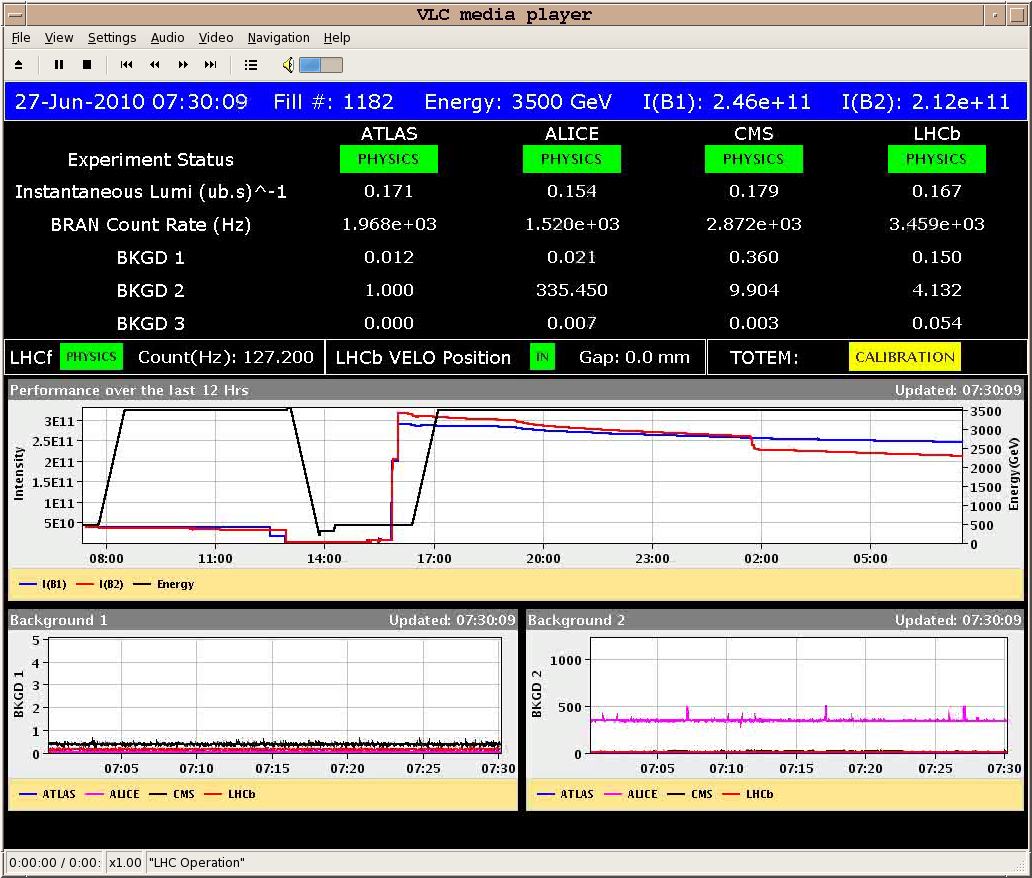 June 26
~ 3 × 1011 p per beam
6/30/10
LHC status
2nd Physics Fill Nom. Bunches: Lifetime, Int.
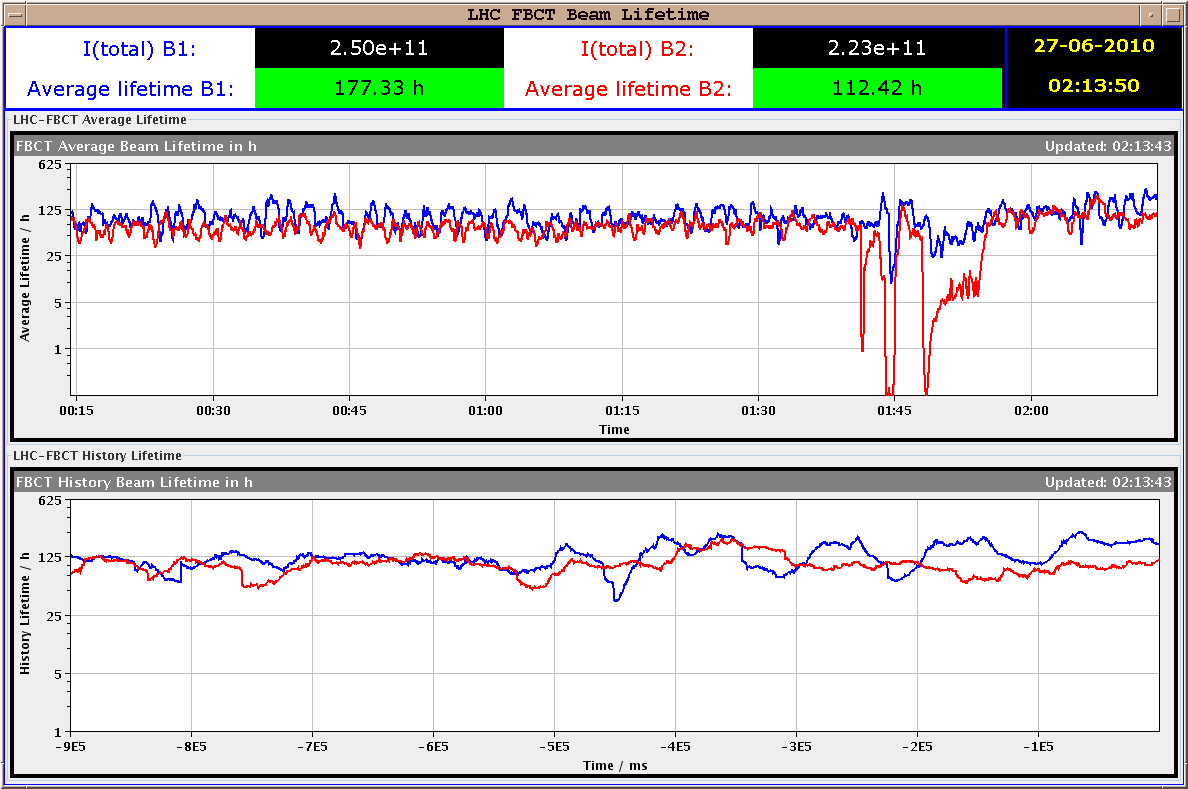 after ~6 hours
June 26
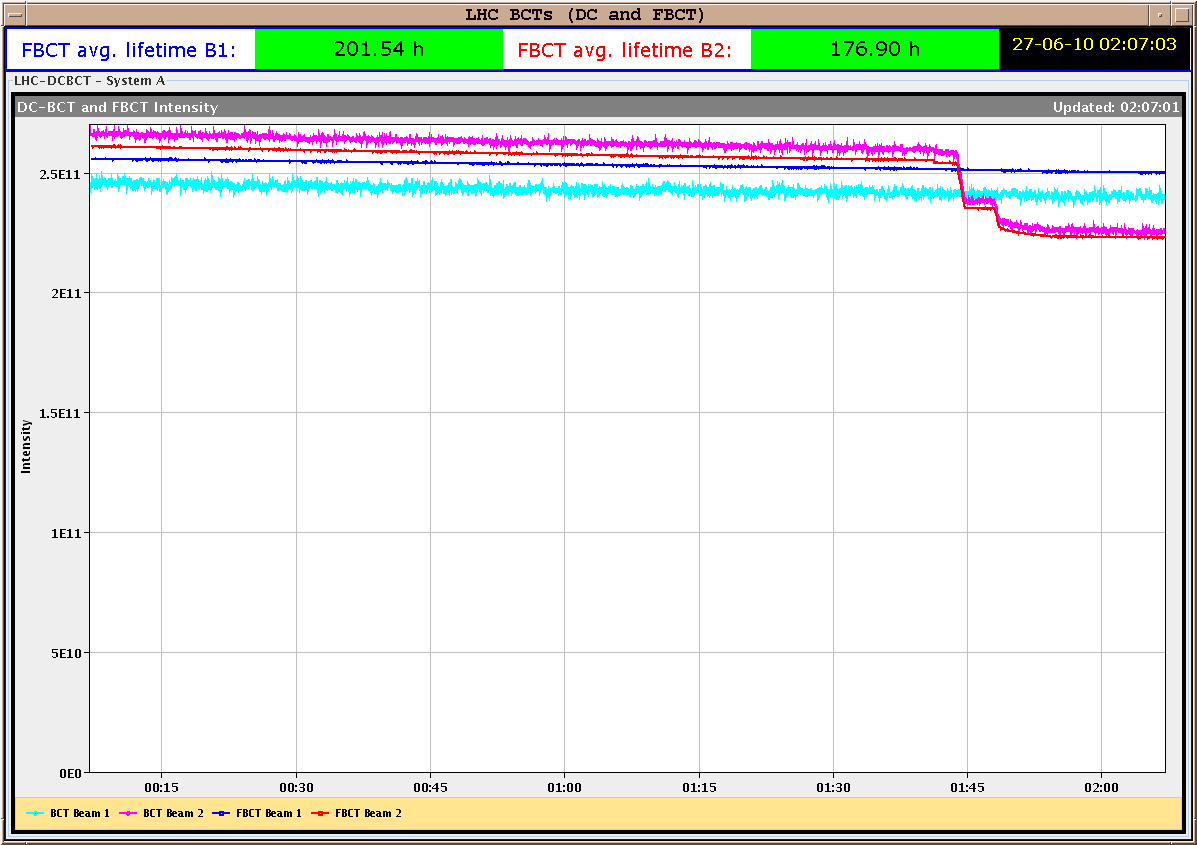 ~ 3 × 1011 p per beam
6/30/10
LHC status
2nd Physics Fill Nominal Bunches: Lumi
~ 3 × 1011 p per beam
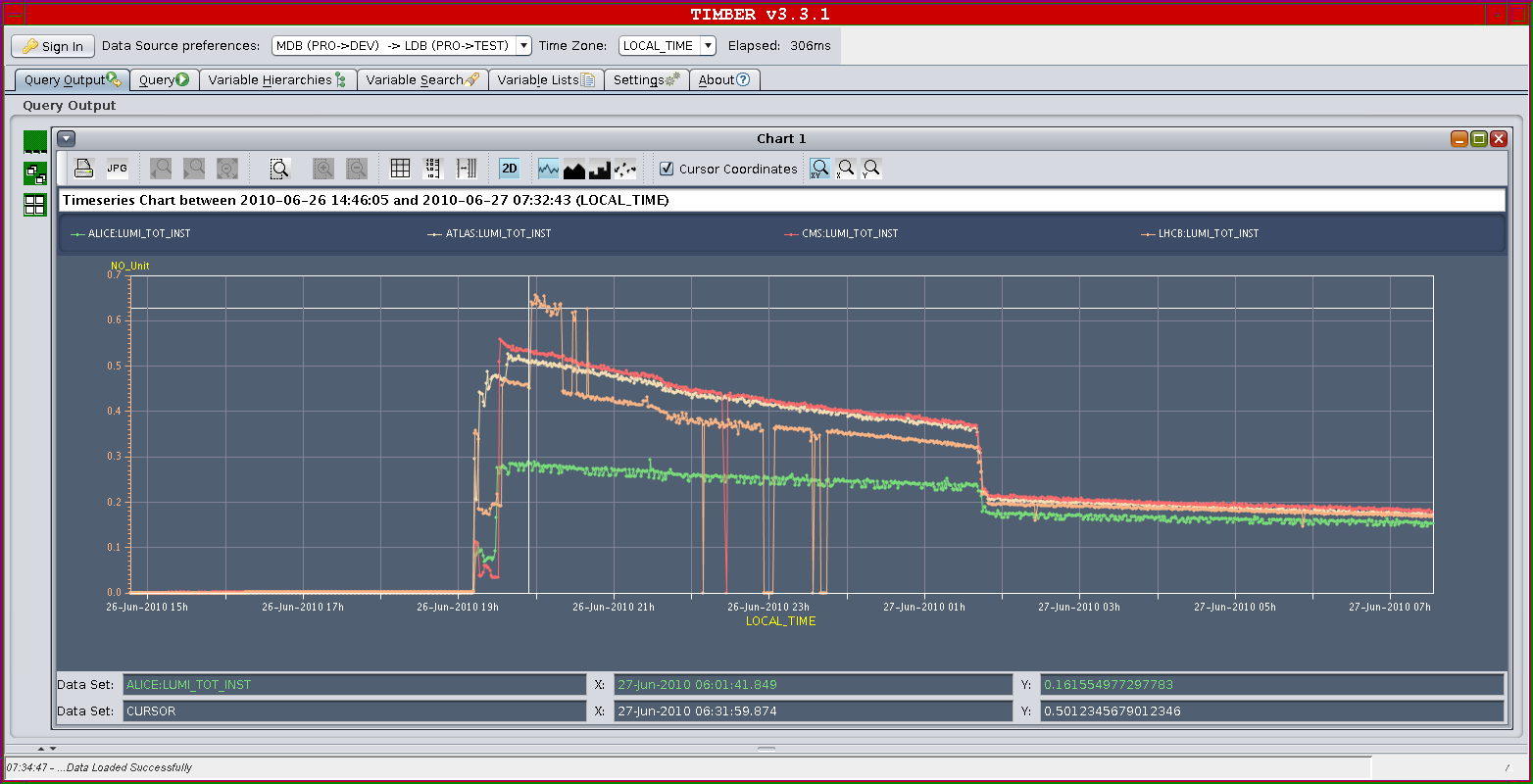 June 26
6/30/10
LHC status
3rd Physics Fill Nominal Bunches
June 29
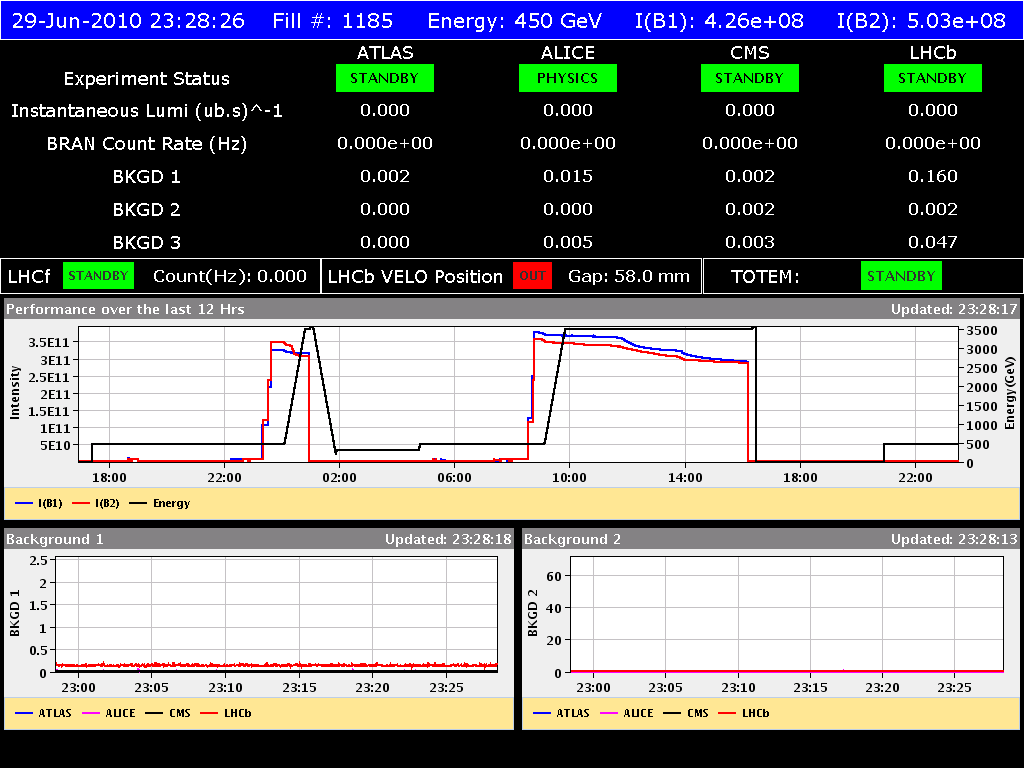 ~ 3 × 1011 p per beam
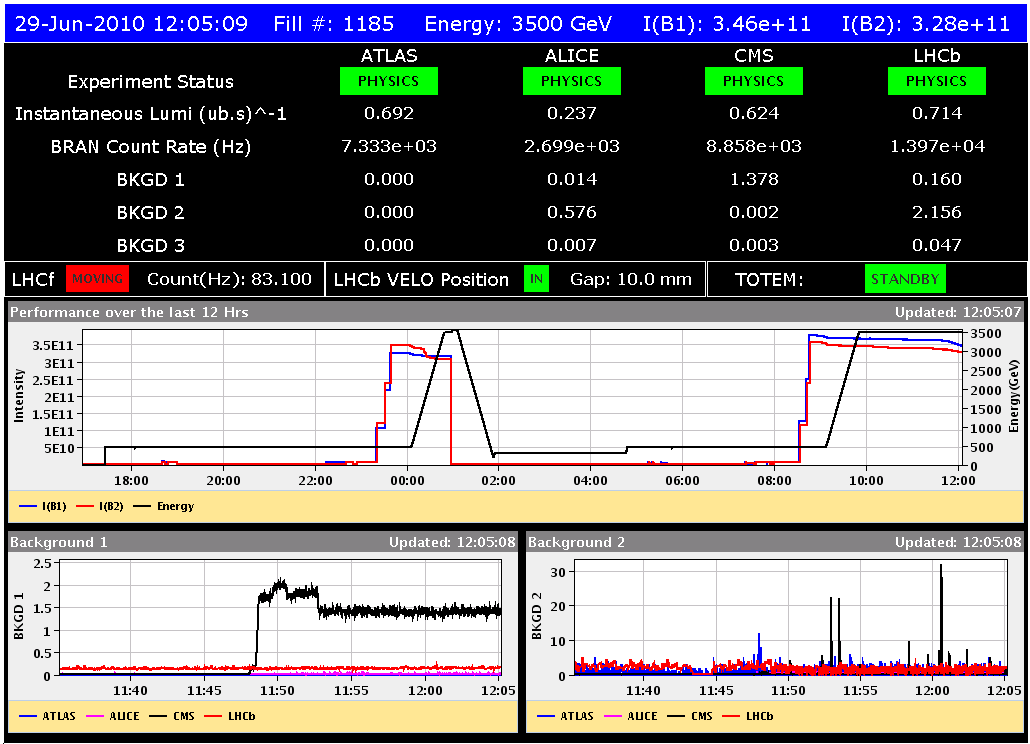  New highest luminosity…
6/30/10
LHC status
Orbit Tune Up
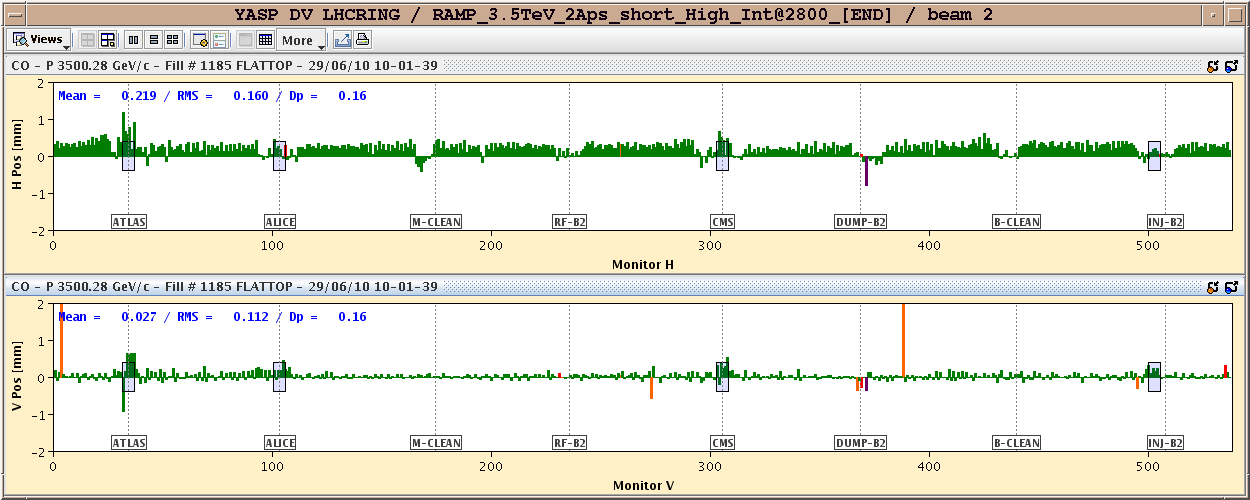 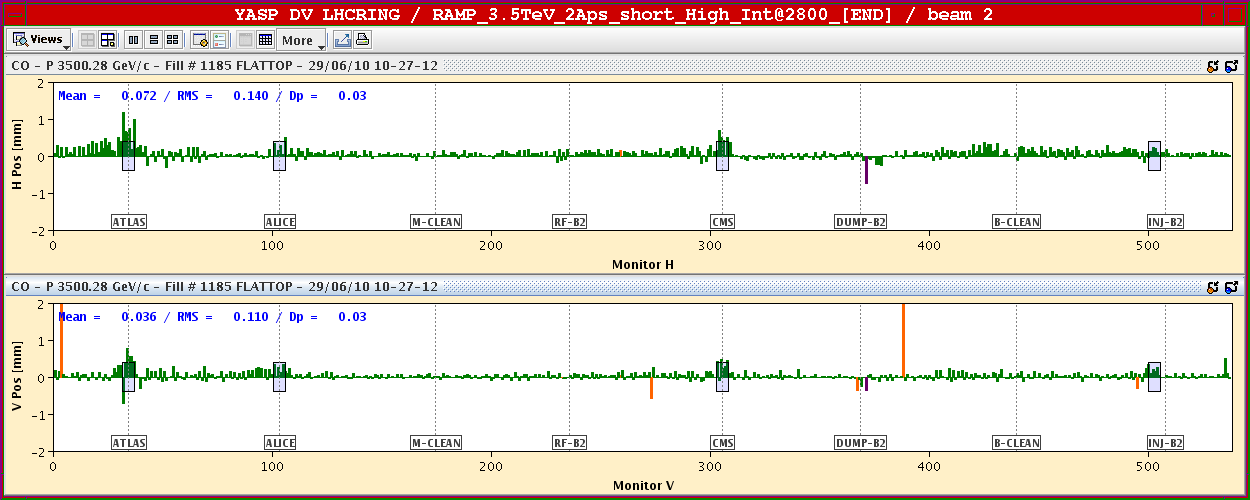 6/30/10
LHC status
Orbit Change After 4 Hours (DE corrected)
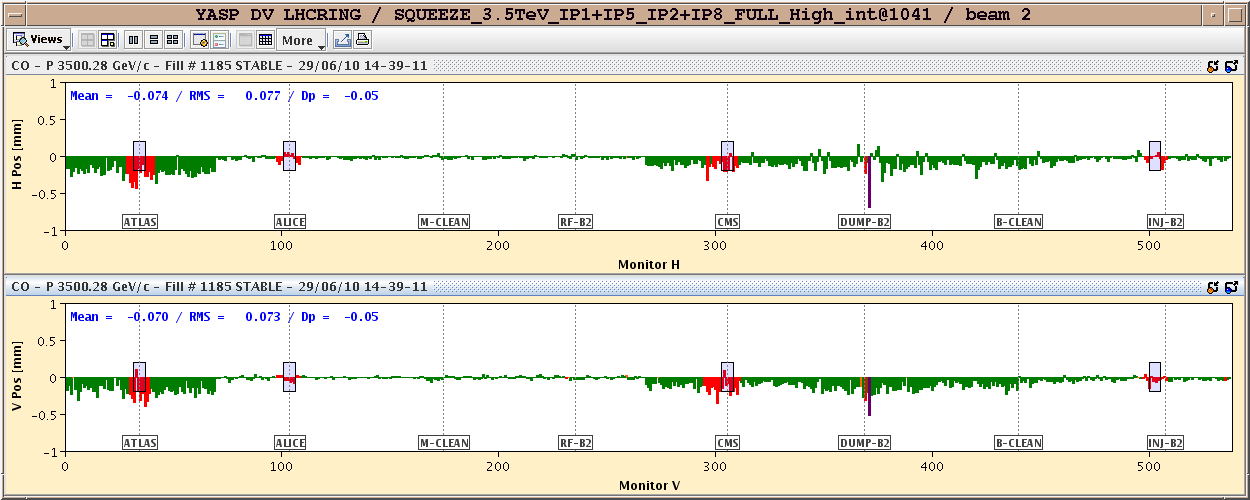 Instrumental effects  1 mm at interlocked BPM in IR6
6/30/10
LHC status
3rd Physics Fill Nominal Bunches: Lifetime
~ 3 × 1011 p per beam
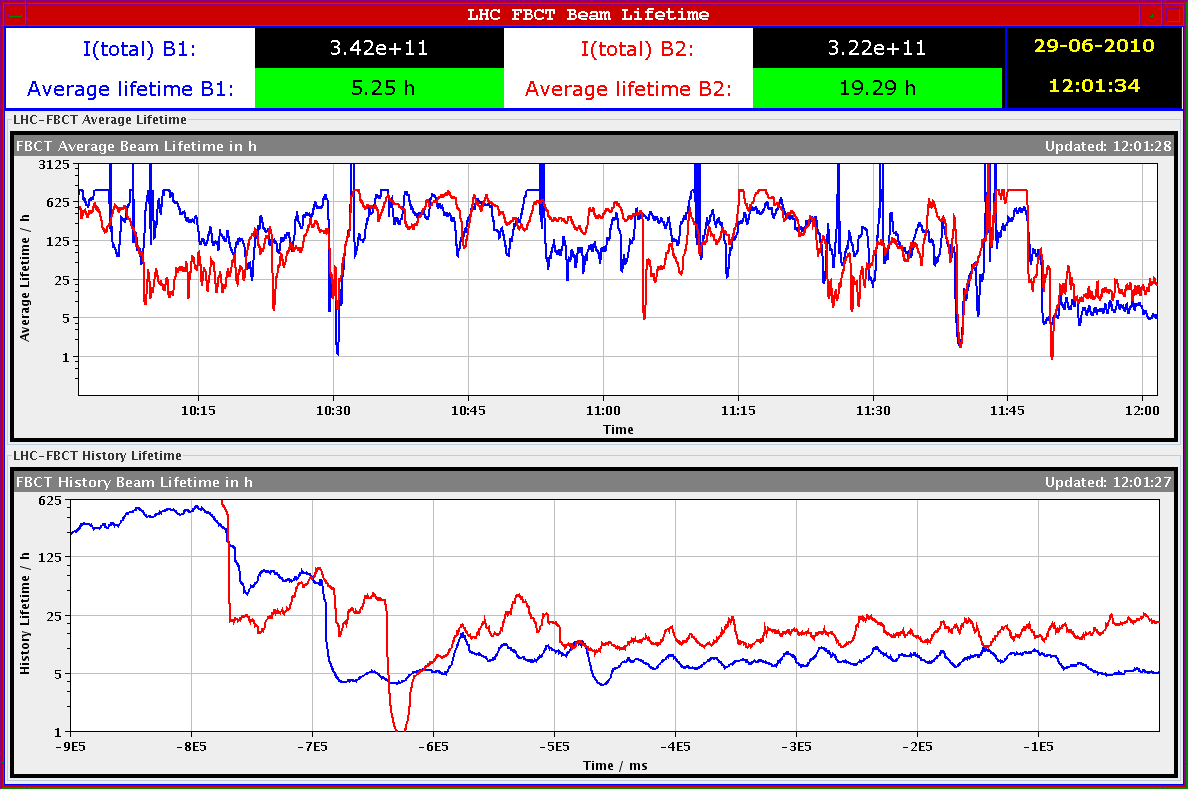 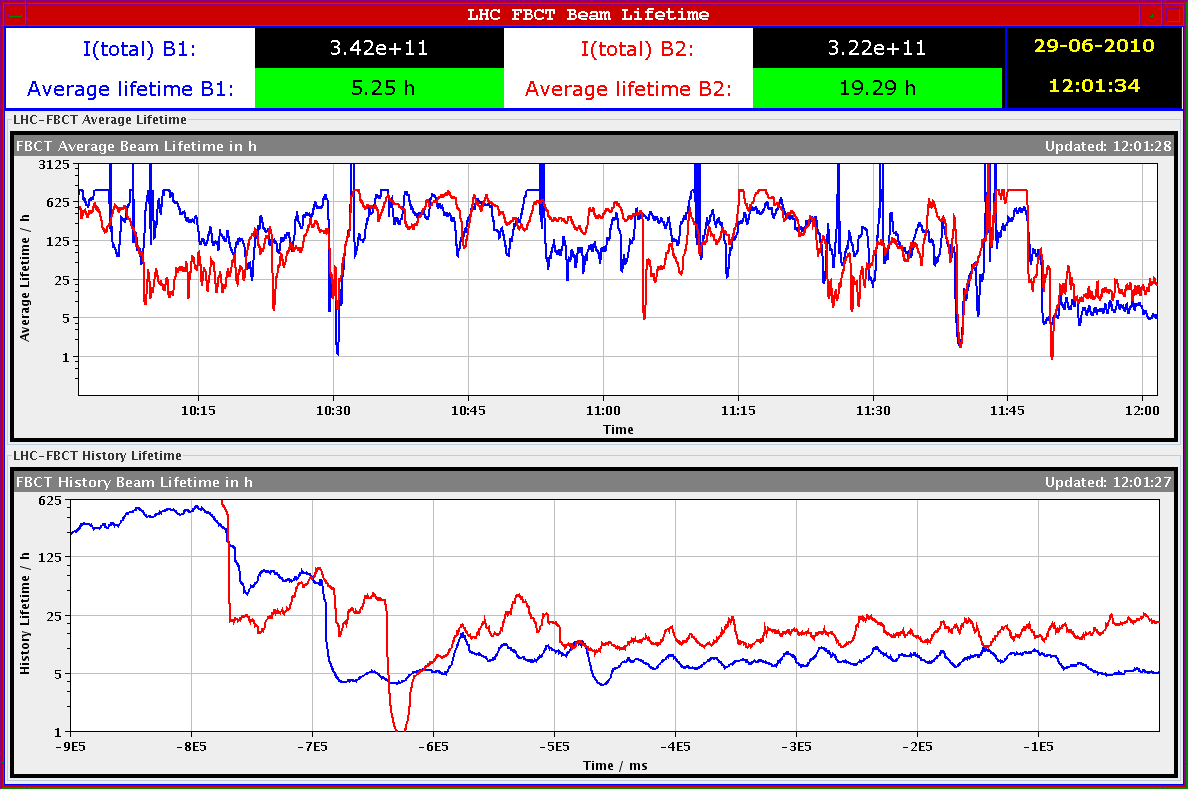 June 29
Collision
From luminosity (collision rate) expect lifetime of ~330 h!
Why is lifetime reduced to ~10 hours?
Indication of slow diffusion process as seen before (loss of tails).
Crossingangle
6/30/10
LHC status
3rd Physics Fill Nominal Bunches: Losses
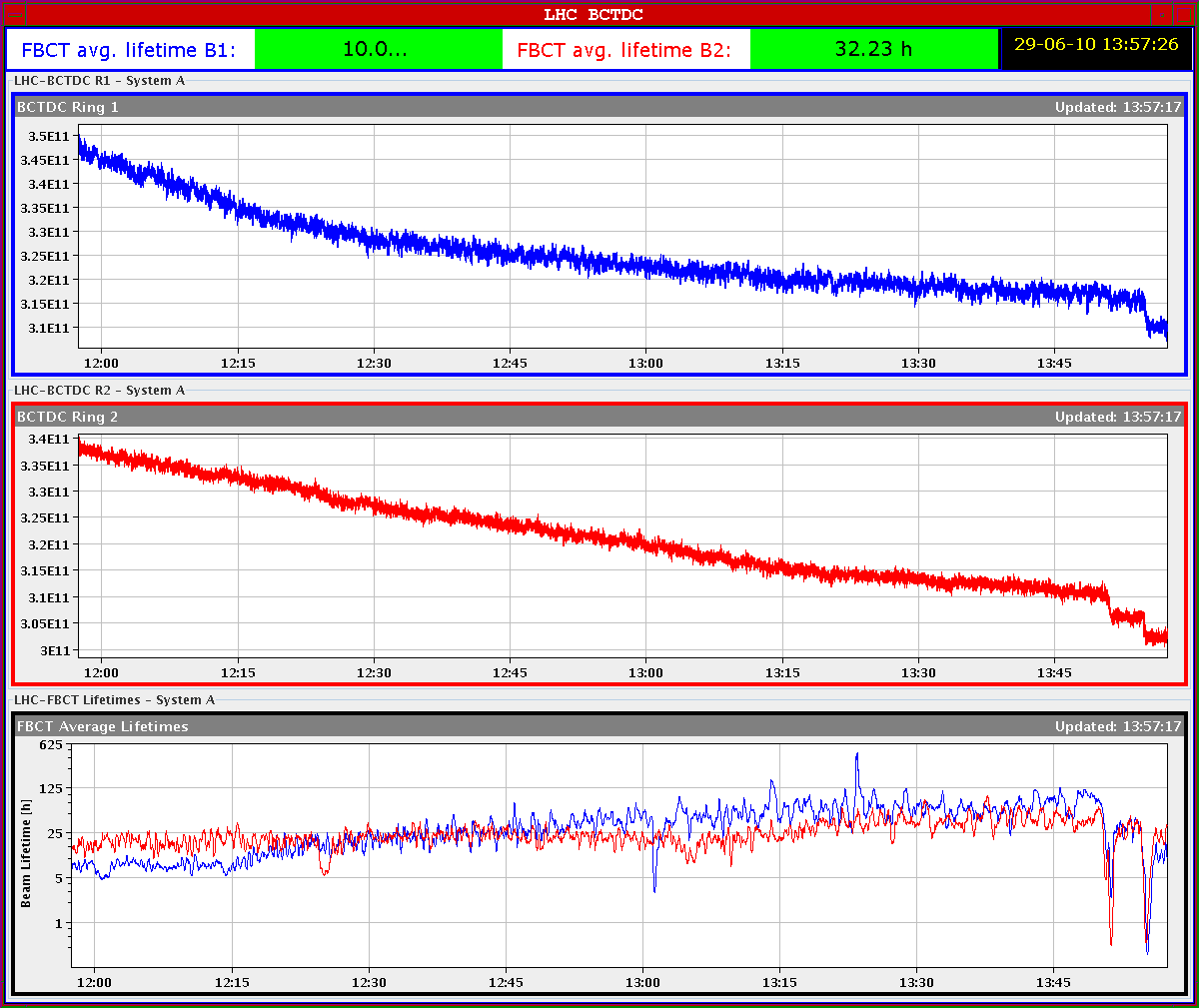 June 29
Intensity B1
Intensity B2
Sudden loss
Lifetime recovering after collision
6/30/10
LHC status
What is this sudden loss?
It is a vertical beam size blowup (factor ~1.5). Stabilizes itself.
Mechanism not understood.
Could it be loss of Landau damping due to cut of beam tails with reduced dynamic aperture (R. Assmann)?
Collision introduces lower lifetime than expected from collision rate.
Proves that a diffusion process is generated: reduced dynamic aperture with beam-beam.
The beam tails outside of dynamic aperture are lost with time. As tails are lost, lifetime improves with time.
Big part of Landau damping is generated from the beam tails. As the beam distribution is cut, stability is lost at some point.
Blow up of beam size. Beam stabilizes again with new tails.
6/30/10
LHC status
See Literature…
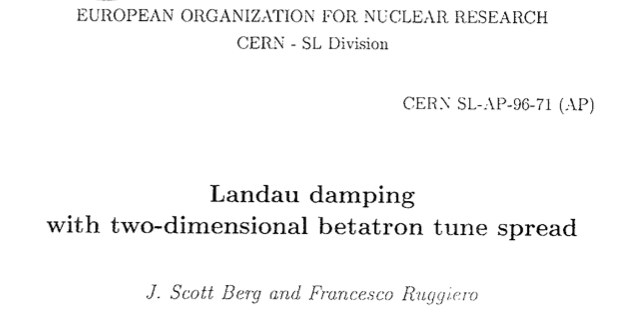 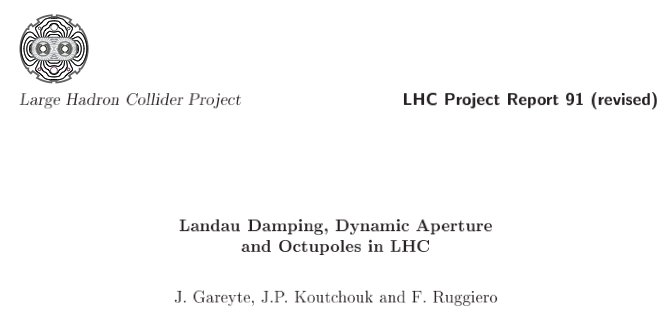 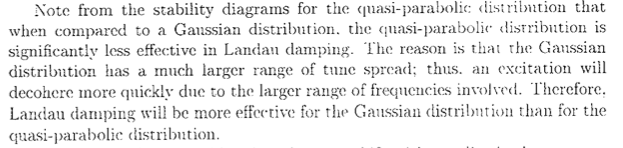 6/30/10
LHC status
Loss in Stable Beams – Problem for Collimation?25.06.2010, 02:19
Sudden beam loss during stable beams.
Peak beam loss rate: 6.3e10 p/s for beam 2. Relative loss rate: 26 %/s
Reminder: Specified peakbeam loss rate at 7 TeV is4e11 p/s!
During this fill we reached with 0.1% of nominal intensity already 16% ofnominal loss rate!
Relative loss rate was 260times beyond specification!
Good case to analyze collimation performance.
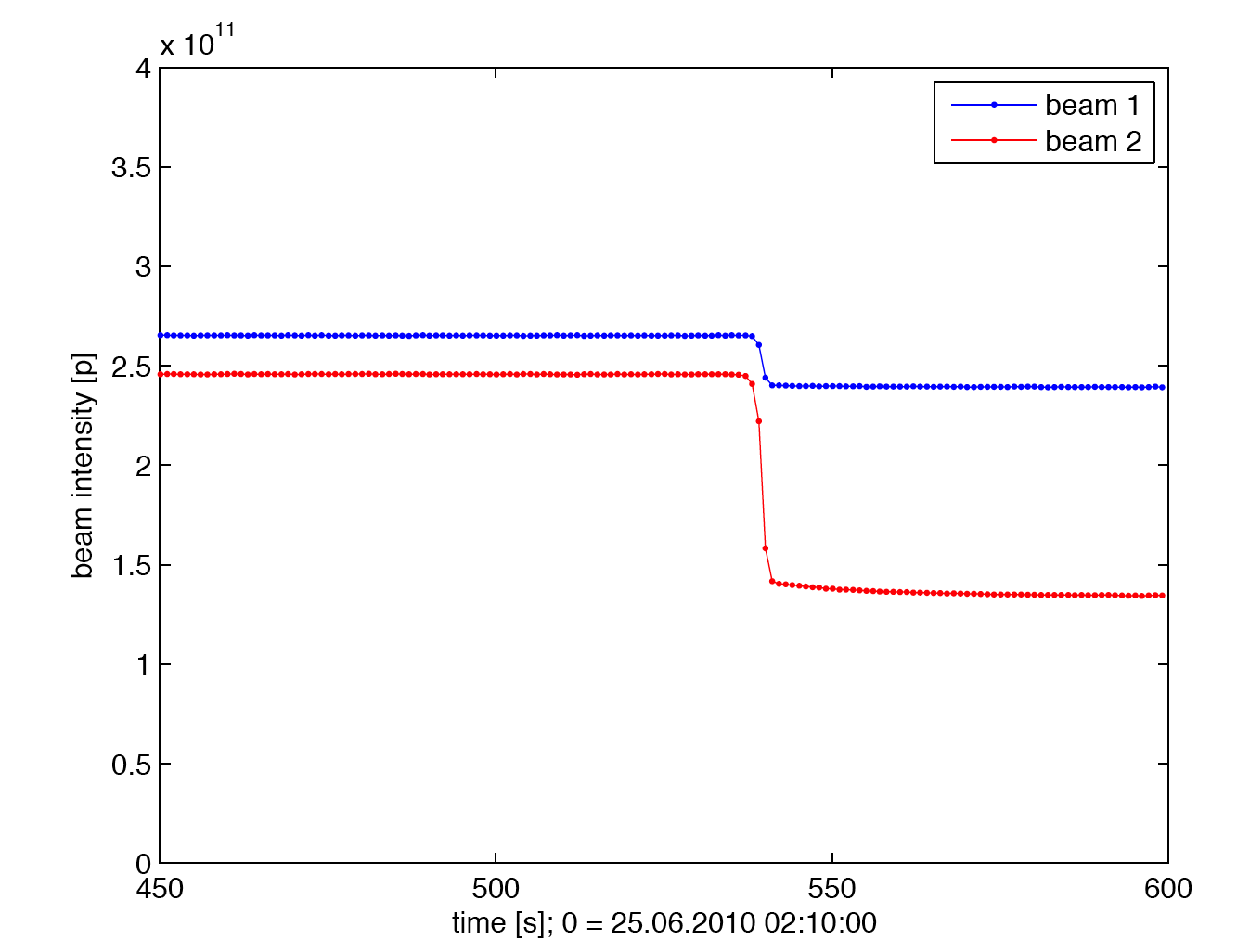 6.25e10 p in 1 s
36
LHC Collimation team
BLM Readings during Losses with Stable Beams (3.5 TeV, 1.3 s)
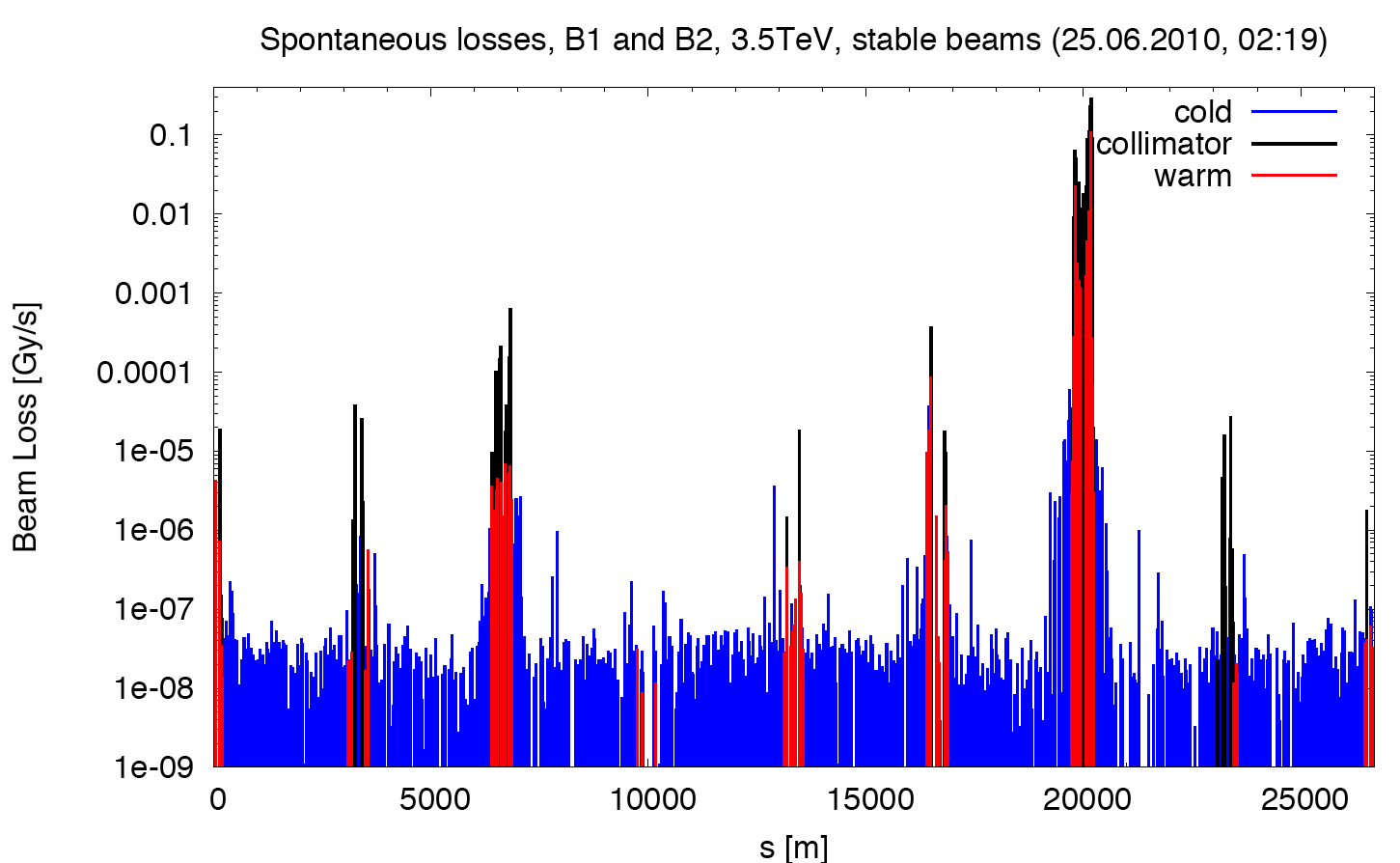 factor 25 below threshold for 3.5 TeV and loss rate of 6.3e10 p/s.
BLM abort threshold SC magnets @ 3.5 TeV
Leakage peak:
6 × 10-5 Gy/s
37
LHC Collimation team
From Collimation: Can we Increase Intensity?
With the present beam stability we can push intensity by a factor ~25 before hitting the BLM threshold in SC magnets: 			3e11 	 	7.5e12       (~70 nominal bunches)
All losses at collimators: no problem for damage!
Must work on beam stability to enter the regime above 1e13 protons:
Factor 10 better beam stability  reach 2010/11 goal of 6e13 p per beam.
Factor 50 better beam stability  reach nominal beam intensity 3e14 p per beam.
Note:
Assumes that BLM thresholds are accurate for 3.5 TeV. VERIFY!
More severe loss rates in shorter time bins (fast loss spikes).
38
LHC Collimation team
Luminosity Performance
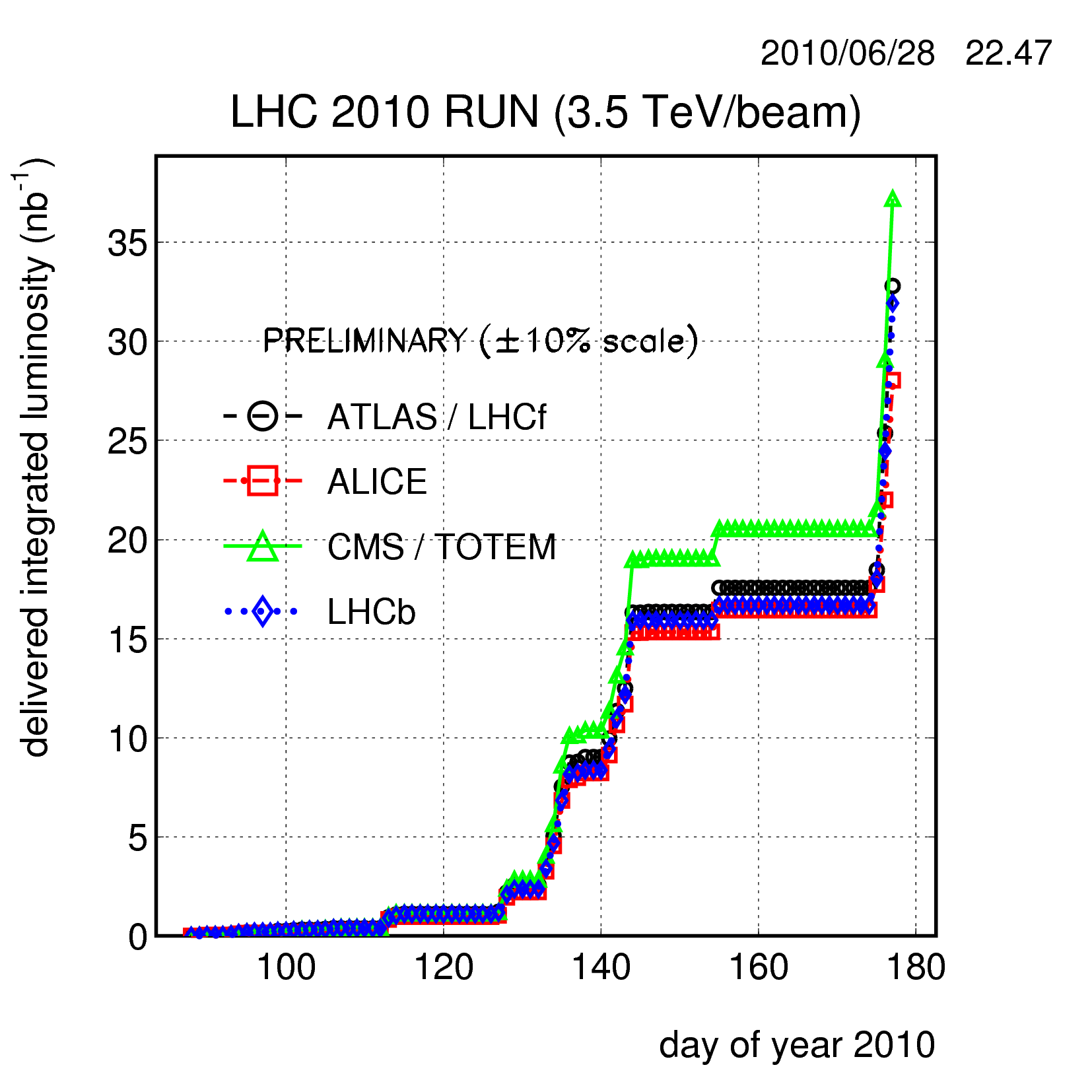 + 7 nb-1 not included
6/30/10
LHC status
Ahead
Physics, physics, physics, … with increasing intensities: reach and surpass luminosity of 1030 cm-2 s-1
Four physics fills so far with 3 x 1011 p per beam. A fifth is under preparation. 
Tighten operational procedures (squeeze into sequence, beam process of collapse of separation bump, crossing angle,  …).
Tune up and improve machine and its stability.
Next week start preparing in parallel multi-bunch injection.
6/30/10
LHC status